Health risks of cyanobacterial toxins in surface waters
Barbara Kubickova, M.Sc.
Supervision: assoc. Prof. Klára Hilscherová
NOTE: There are interactive elements on this poster. For an optimal view, please open the poster as a slideshow (i.e. in full-screen mode).you should click on the       next to images/graphics in the sub-topic to learn more about what is shown. The details will disappear when you click the “?” again.
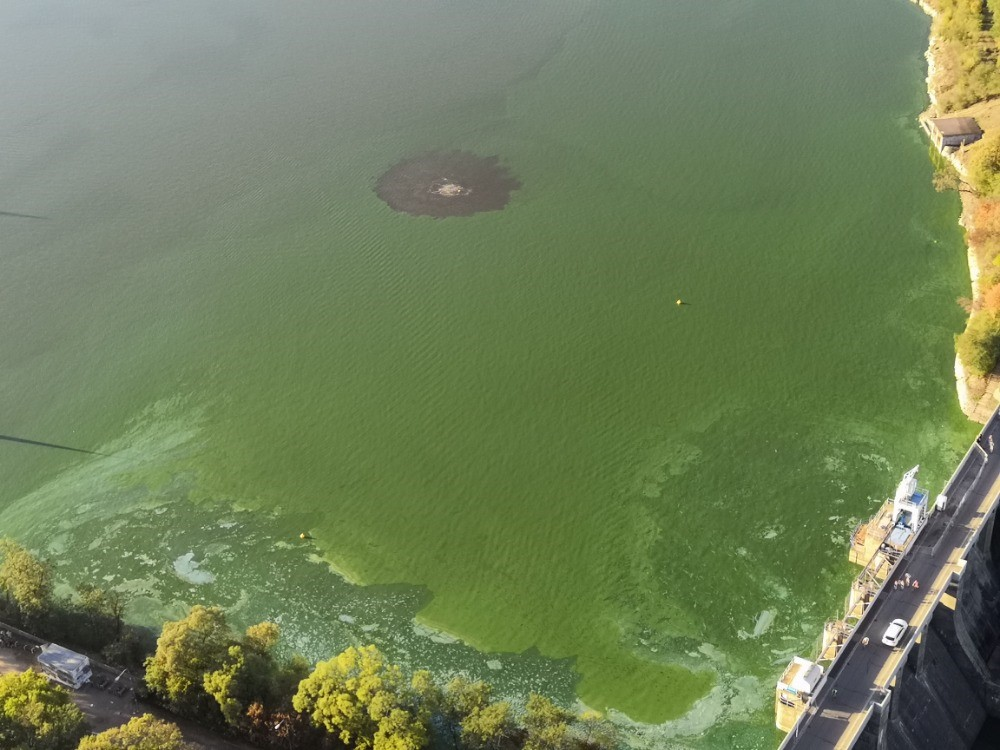 ?
Aims
Hazard assessment of cyanobacterial metabolites towards: 
The lungs and respiratory tract
The gastrointestinal tract and innate immune system
The development of the nervous system
Risk assessment for selected scenarios based on the characterized hazards
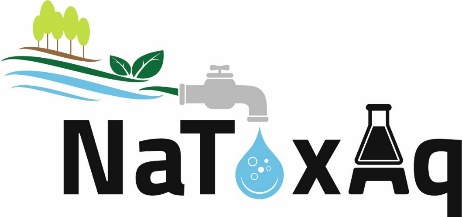 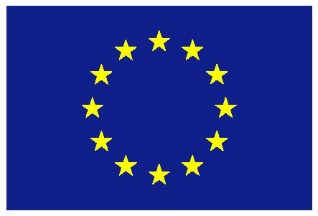 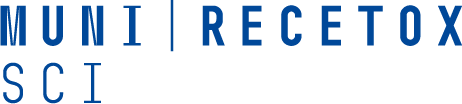 This project has received funding from the European Union’s Horizon 2020 research and innovation programme under the Marie Sklodowska-Curie grant agreement No. 722493.
This poster only presents the author’s views and the Research Executive Agency is not responsible for any use that may be made of the information it contains.
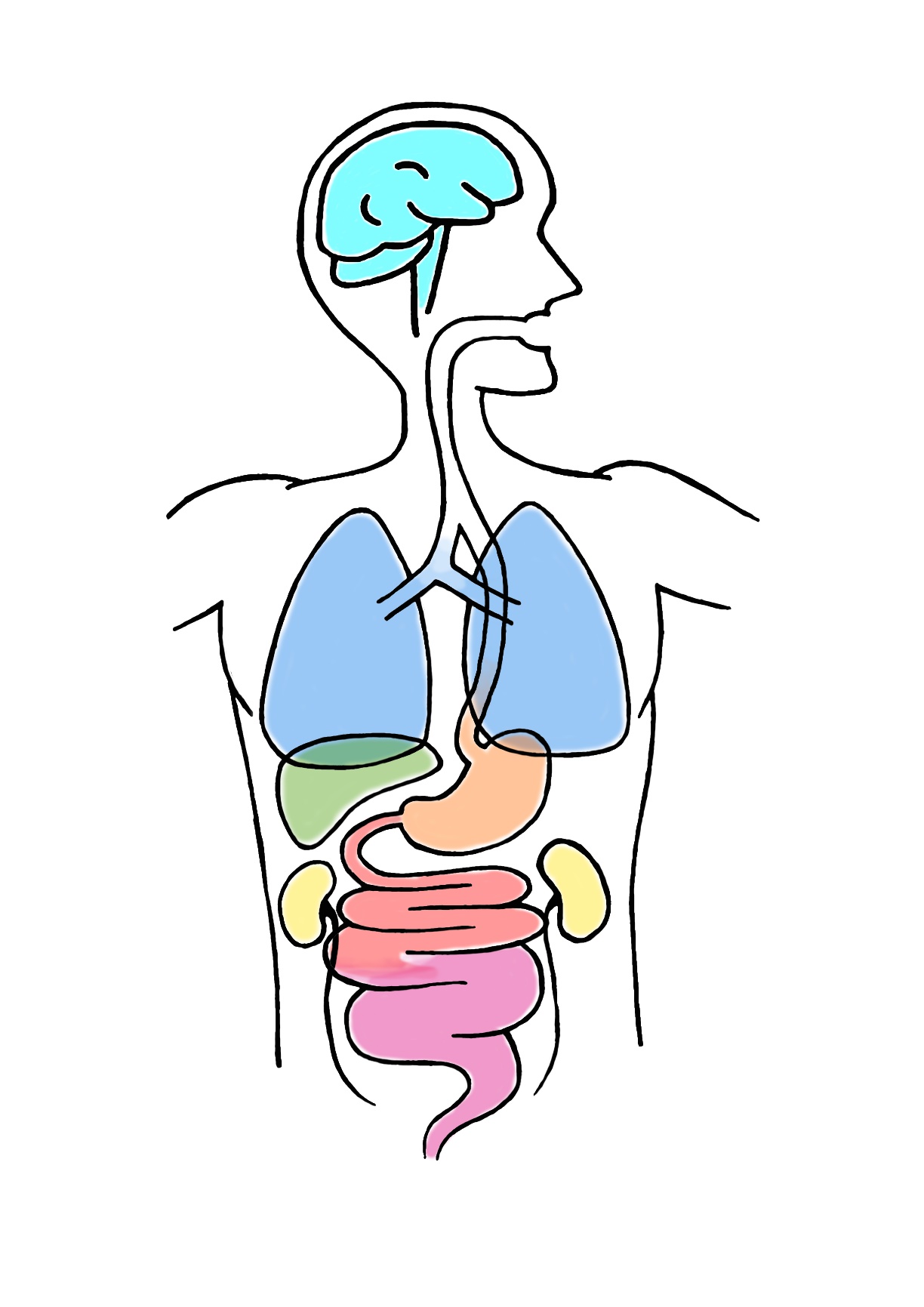 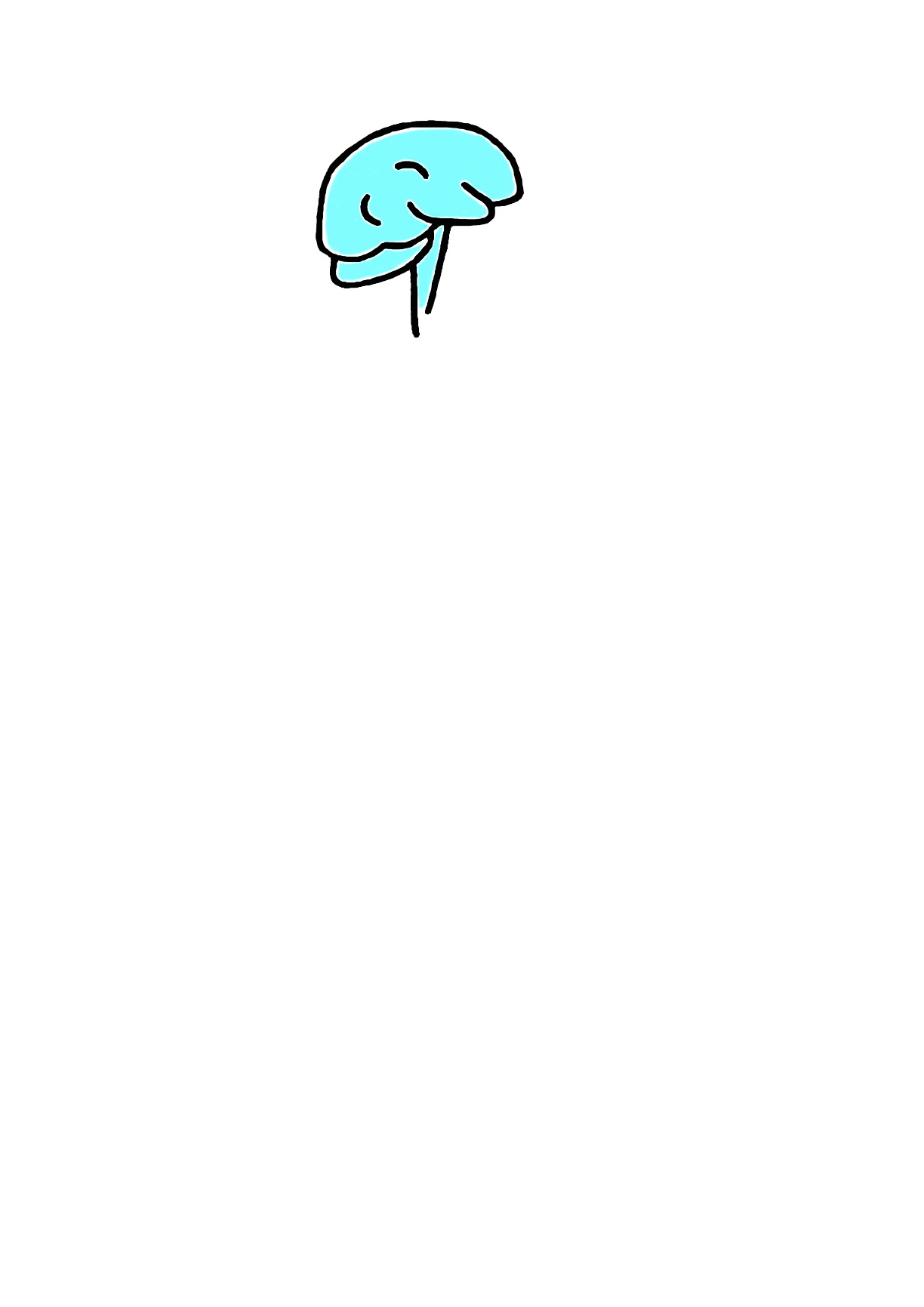 For more information on the following, please click the respective icons or boxes below.To return to this View, click the home button in the top right corner.
(Developmental) Neurotoxicity & Endocrine disruption
Highlights
Cyanobacterial toxins pose a hazard to human airways
Single-toxin toxicities are not representative of the effects observed with the blooms. Mixtures of cyanobacterial and bacterial metabolites, as well as anthropogenic pollutants present in water bodies may contribute to the observed effects
Low-dose and longer-term effects need to be taken into account, especially with regard to drinking water safety
Retinoid-like activity observed in cyanobacterial blooms  and co-occurrence with neurotoxins will be further investigated
A state-of-the-art in vitro model to assess of retinoids towards humans neurodevelopmental effects
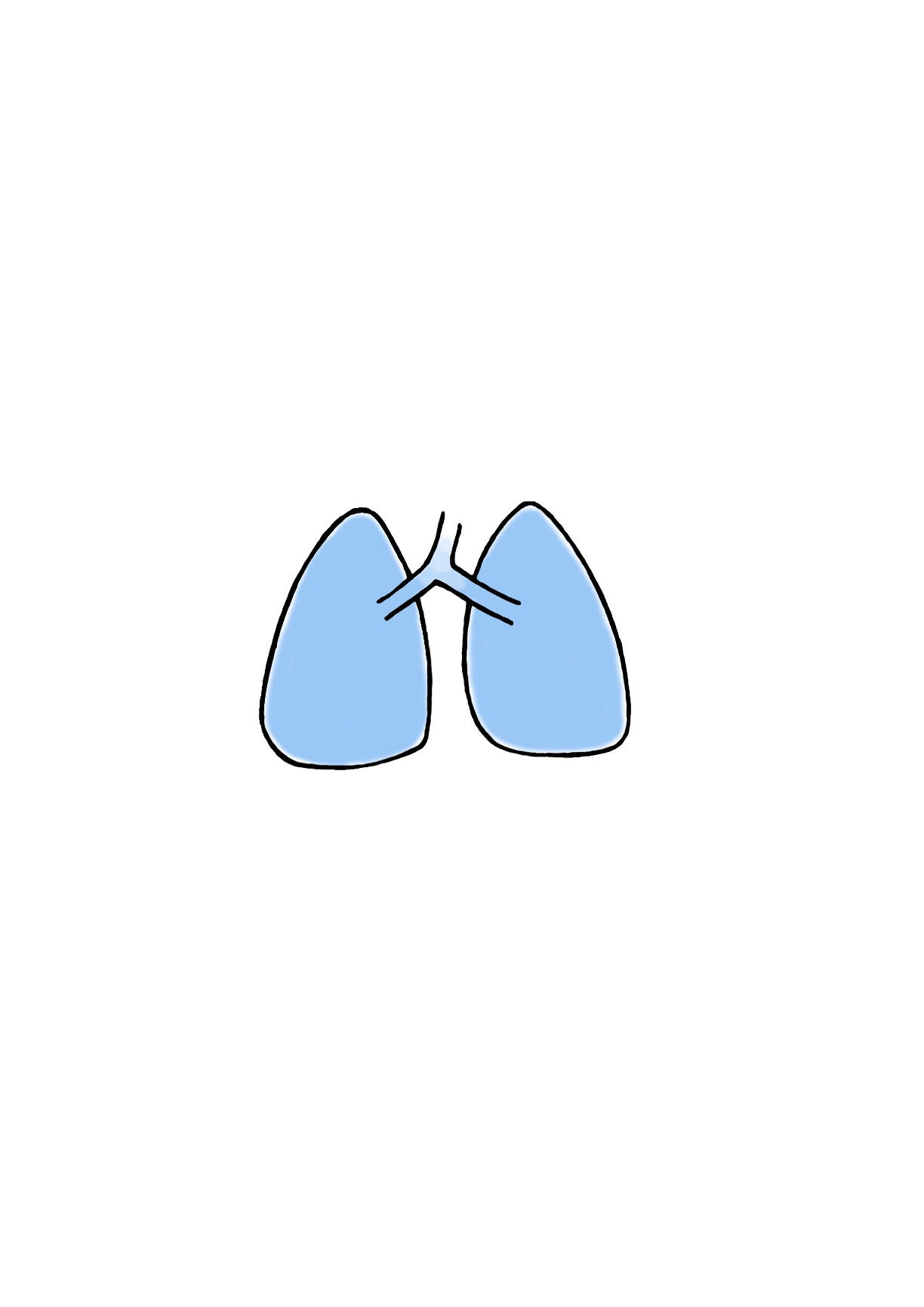 Cyanobacterial blooms, bioactive metabolites, and toxins
The Lungs
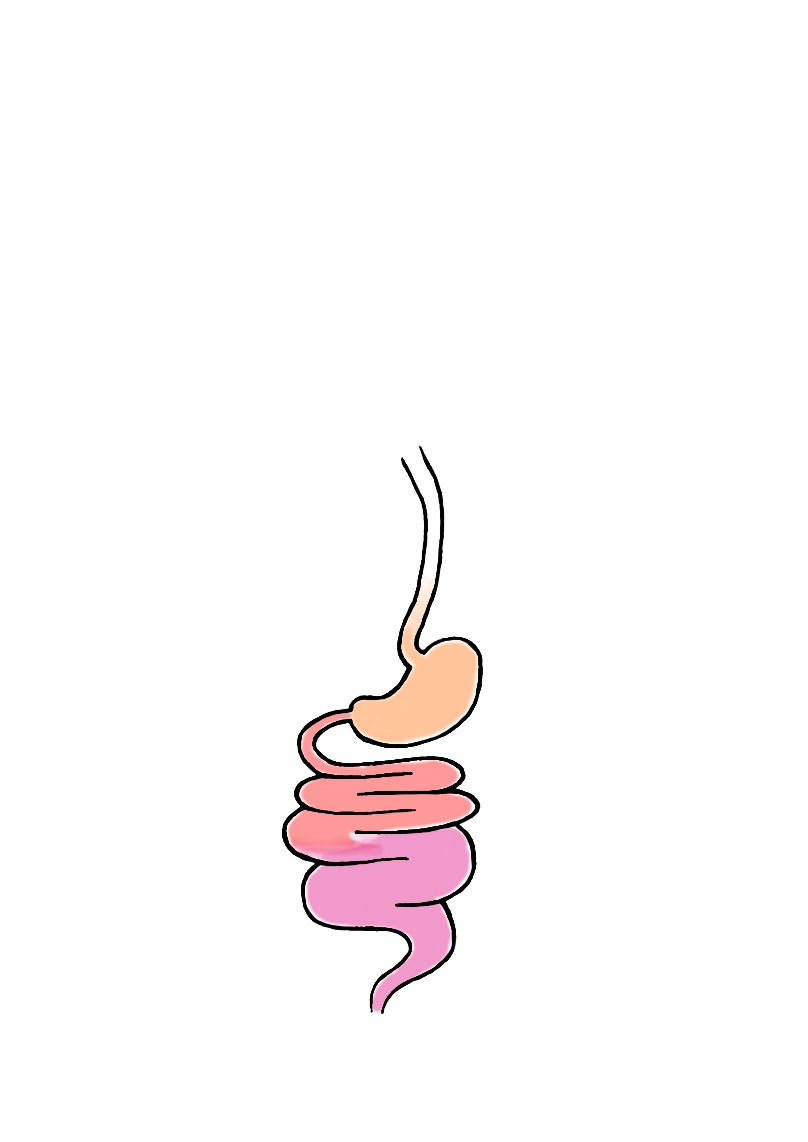 Conclusions
Gastrointestinal tract & mucosal immune system
?
?
?
?
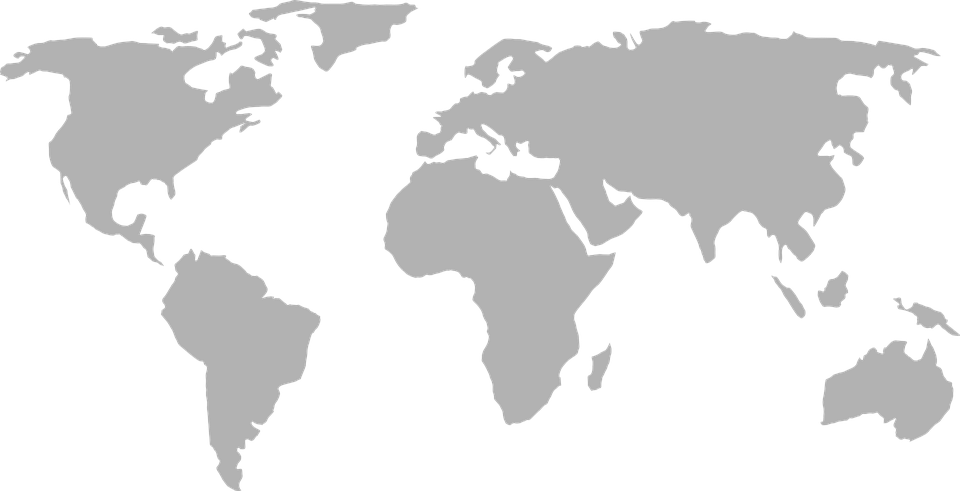 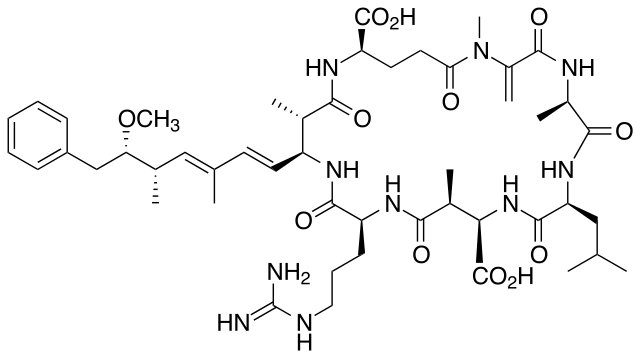 temperate
tropic
Cylindrospermopsin (CYN)
Cyanobacterial bloom in the  Baltic Sea, July 2010
Microcystin-LR (MCLR)
Cyanobacterial blooms
Microcystins
Toledo water crisis – 2014

2 August, 2014
2 days 
400,000 people without safe drinking water

Affected: 
Washing hands
Showering
Filling bowls for pets
Drinking water

https://greatlakes.org/2019/08/five-years-later-lessons-from-the-toledo-water-crisis/
https://www.mbari.org/environmental-sample-processor-monitors-drinking-water-lake-erie/
https://www.circleofblue.org/2015/great-lakes/the-toledo-water-crisis-one-year-later/
Microcystins are cyclic heptapeptides; currently the class comprises more than 270 congeners, that differ by incorporation of different amino acids at positions 2 and 4
The most frequently detected congener is microcystin-LR with leucine (L) in position 2 and arginine (R) in position 4
Inhibiting cellular protein phosphatase 1 and 2a, affecting particularly the liver due to the high metabolic and enzymatic activity in hepatocytes
Show tumour promoting activity
They can penetrate through the blood-brain barrier and have been detected in brain tissue upon exposure
Microcystins are the cyanobacterial toxins most frequenty connected to cases of human exposure (incl. fatalities), responsible for e.g. the Caruaru accident in a dialysis clinic or the Toledo Water crisis (summarized on the right)
Are events of massive proliferation of cyanobacteria (“blue-green algae”)
Are photosynthetic prokaryotes, therefore their growth is not limited by bioavailable carbon, organic energy sources. Therefore, the main growth limiting nutrients are phosphate and nitrogen
Are enhanced by human action – anthropogenic eutrophication – due to increased nutrient input into watersheds
Occur more often in waterbodies that are recipients of waters rich in xenobiotic substances, adding to the mixture of bioactive contaminants.
Challenges for water catchment management:
Reduce impact of agricultural sources
Bloom mitigation strategies
Monitoring of ecosystem resilience and effects
Factors contributing to/enhancing cyanobacterial blooms:
Climate change
Agricultural inputs
Fertilizers (NO3, NO2, NH4, PO4)
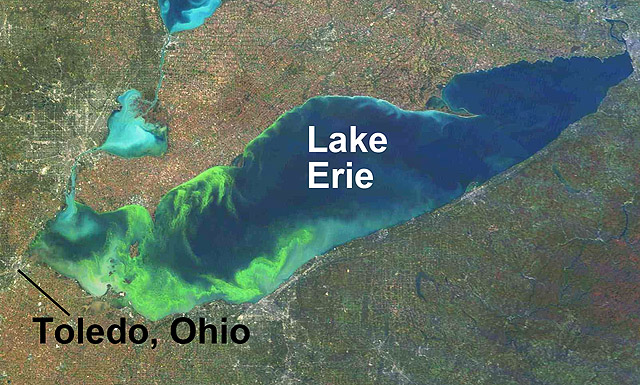 Blooming water
(Cyanobacteria produce and release metabolites and toxins to water)
Concerns related to cyanobacterial toxins & metabolites in the aquatic environment:
Toxicity to aquatic organisms
(Bio)accumulation in fish for consumption (e.g. sports-fishing for trout)
Drinking water safety?
Drinking water abstraction point
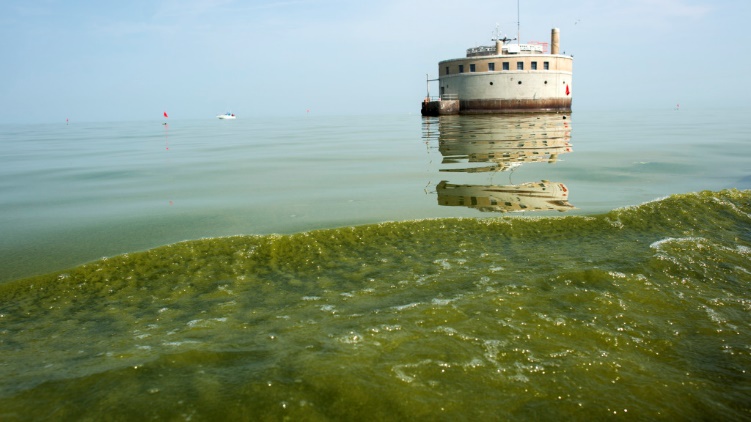 Cylindrospermopsin (CYN)
Retinoids
Retinoids are small organic isoprenoid-derived molecules
They are produced ubiquitously in nature by photosynthetic organisms, including plants and cyanobacteria
Retinoids are essential for development, but have teratogenic properties at higher concentrations
In the environment, cyanobacterial retinoids have been linked to malformations in fish and frogs
Effects observed affected particularly the (developing) nervous system, but retinoid signaling is involved in reproduction (e.g. spermatogenesis) and neuropathologies like affective disorders and dementia
Retinoid signalling, conducted via retinoic acid receptor (RAR) and retinoid X receptors (RXR) heterodimers is a candidate pathway for endocrine disruption
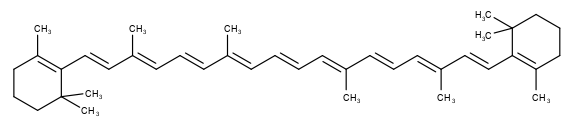 Invasive species: Formerly considered as limited to tropical habitats, CYN is recently detected more often in temperate climates, posing a hazard to drinking water safety
The cyanobacterial toxin cylindrospermopsin (CYN) is  detected in the environment with increasing frequency,  driving scientific effort to asses emerging health risks from CYN producing blooms
Exposure to CYN occurs predominantly orally, resulting in  hepatotoxicity. Nevertheless, extrahepatic manifestations of  toxicity have been reported. Furthermore, cyanobacterial  toxins have been detected in aerosols and dust particles,  suggesting potential toxic effects in the respiratory tract
β-carotene
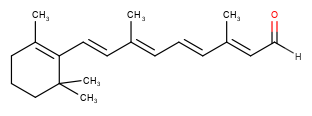 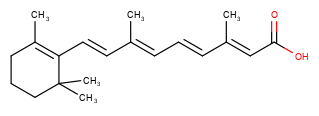 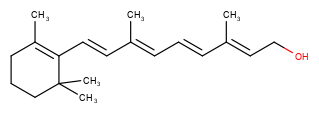 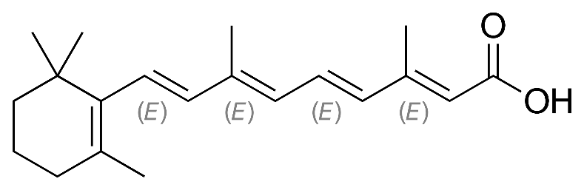 All-trans retinoic acid (atRA)
all-trans retinoic acid
all-trans retinal
all-trans retinol(Vitamin A)
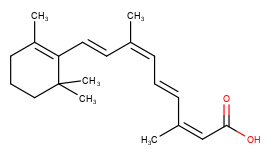 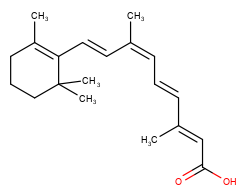 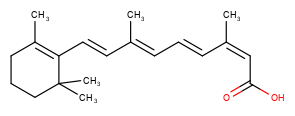 9,13-di-cis retinoic acid
9-cis retinoic acid
13-cis retinoic acid
Cylindrospermopsin (CYN)
Altered cell morphology
Cytotoxicity
Altered cell signalling
Microcystin-LR (MCLR)
confirmed cellular uptake of MCLR
No Cytotoxicity
Cell signalling unchanged
Effects on human airway epithelia assessed in vitro upon exposure to:
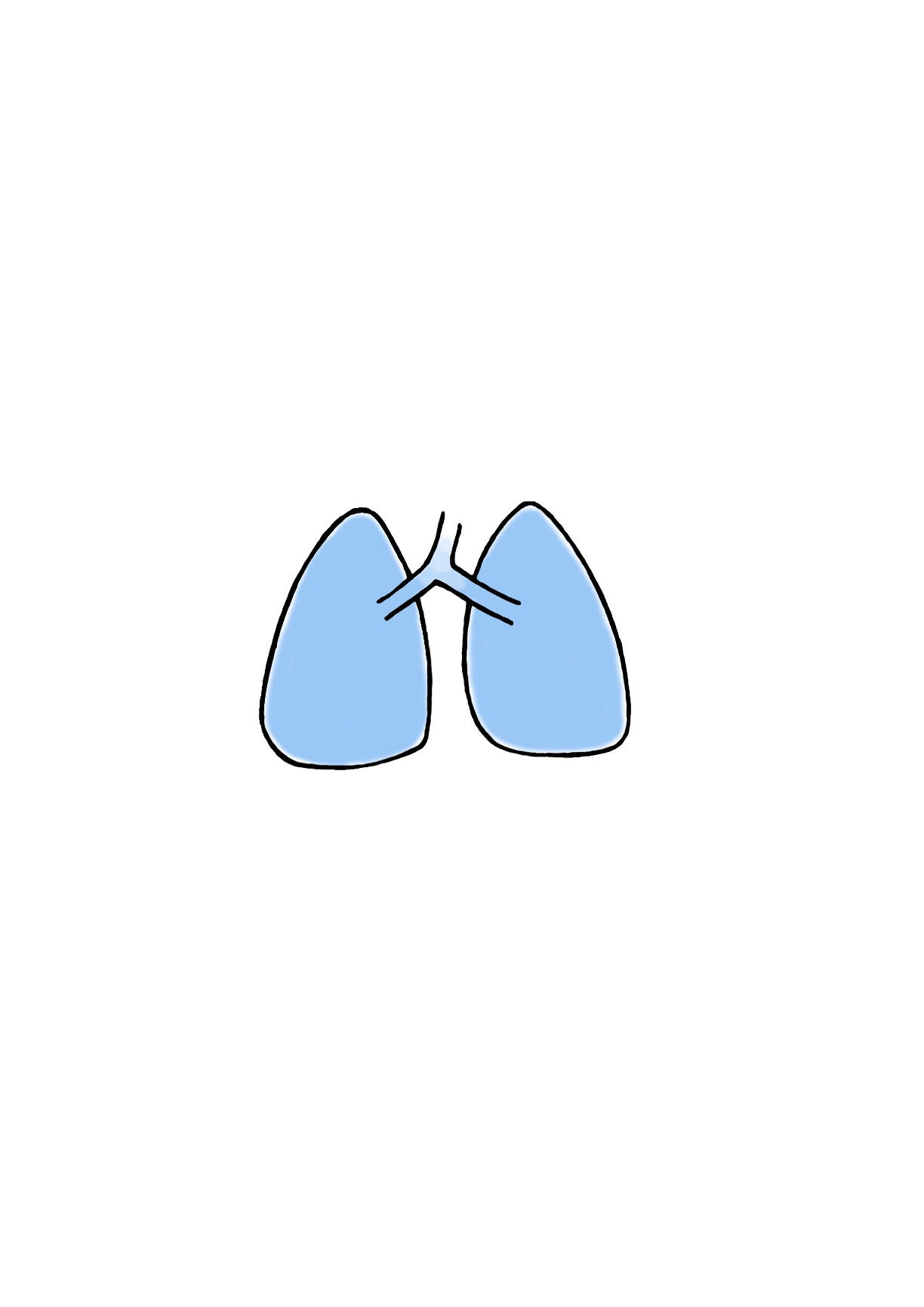 Microcystin-LR (MCLR)
Cylindrospermopsin (CYN)
control
0.1 µM
1.0 µM
2.5 µM
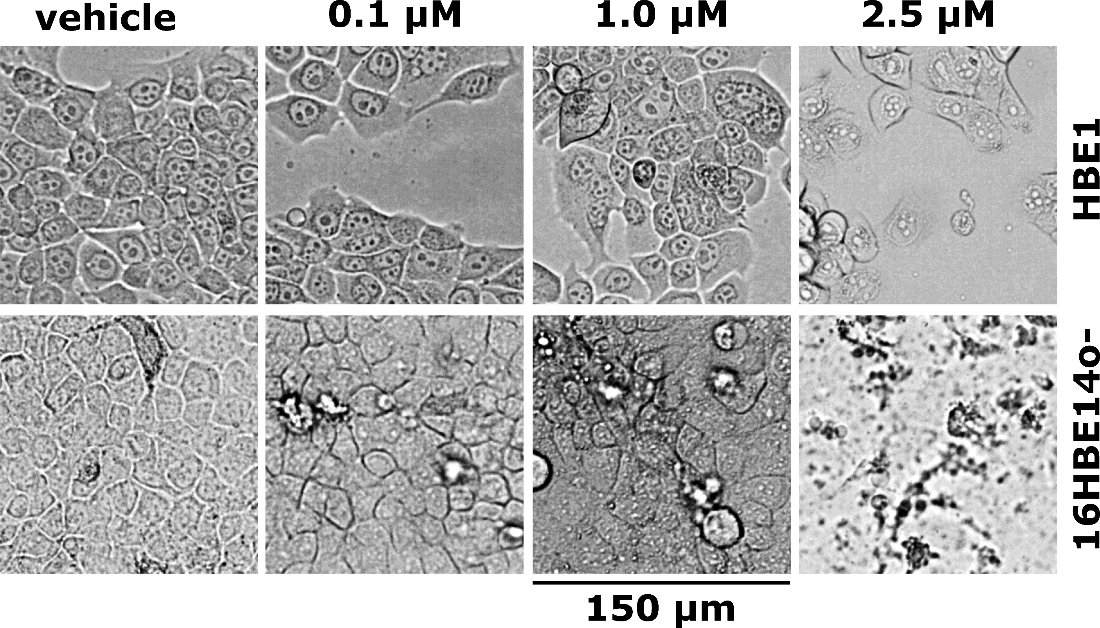 HBE1
Cytotoxicity & altered cell morphology with ≥ 1 µM CYN
No cytotoxicity upon MCLR exposure
16BE14o-
150 µm
?
?
16HBE14o-
HBE1
time [h]
0.05     1     2    8    24   48
1      8     24   48
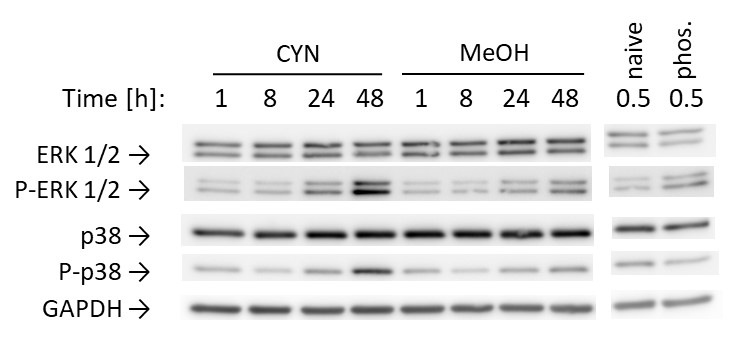 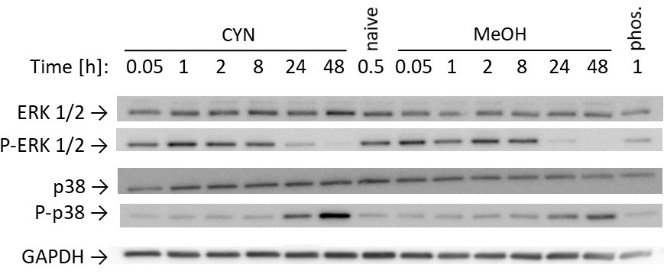 ERK 1/2
P-ERK 1/2
p38
P-p38
control
GAPDH
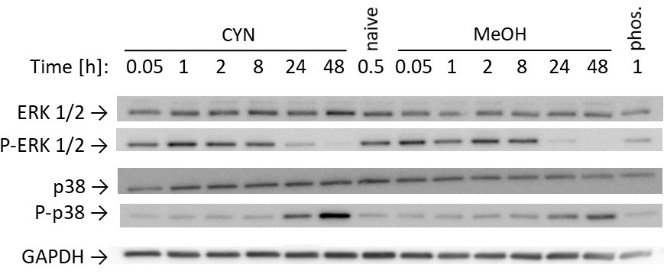 1 µM CYN
16HBE14o-
HBE1
Immunodetection of intracellular MCLR-protein adducts
Cytotoxic effects, morphological alterations and cell layer destruction (↑) upon 24 h CYN exposure were observed in both airway epithelial cell lines. Accordingly, cell viability decreased in a dose-dependent fashion in all three metabolic assays (↓).
Mean ± SD, n=3, *: p≤0.05, **: p≤0.01, ***: p≤0.001. FOC: fraction of control, relative to naïve (untreated) control.
A combination of three metabolic assays was adopted to assess the viability upon exposure to 1, 2.5, 5, 10, and 20 µM MC-LR for 48 h. Values are plotted as a percentage of viability in comparison with the untreated control (dotted line). The scatter plot represents mean + S.D. from independent experiments (n ≥ 3) conducted in triplicate. Asterisks (*) indicate values significantly different from the negative control (ANOVA followed by Dunnett’s post-hoc test, p ˂ 0.05). SC, solvent control; CFDA-AM, 5-carboxyfluorescein diacetate acetoxymethyl ester; AB, Alamar blue®; NRU, neutral red uptake; NC, negative control.
Altered cell signalling
Overview of the investigated MAP kinase pathways. Phosphorylation of p38 has been  linked to cell stress, inflammation and apoptosis. p38 kinase substrates include the  transcription factor p53 (pro-apoptotic activity, tumor suppressor, cell cycle arrest at G1/S). Phosphorylation of MAPK ERK1/2 is linked to cell proliferation,  differentiation and survival. Active ERK1/2 amongst others promotes nuclear  translocation of the proto-oncogene c-Fos upon phosphorylation9.
?
?
Immunodetection of putative MCLR protein adducts in bronchial cell lines upon exposure to 1 µM MC-LR for 1, 8, 24, and 48 h. MC-LR protein adducts were detected using the primary anti-MC-LR antibody (MC10E7; Alexis, Switzerland). Representative blots of independent experiments (n = 2) are shown. NC: negative control.
Proliferation, Cell cycle progression, tumor growth
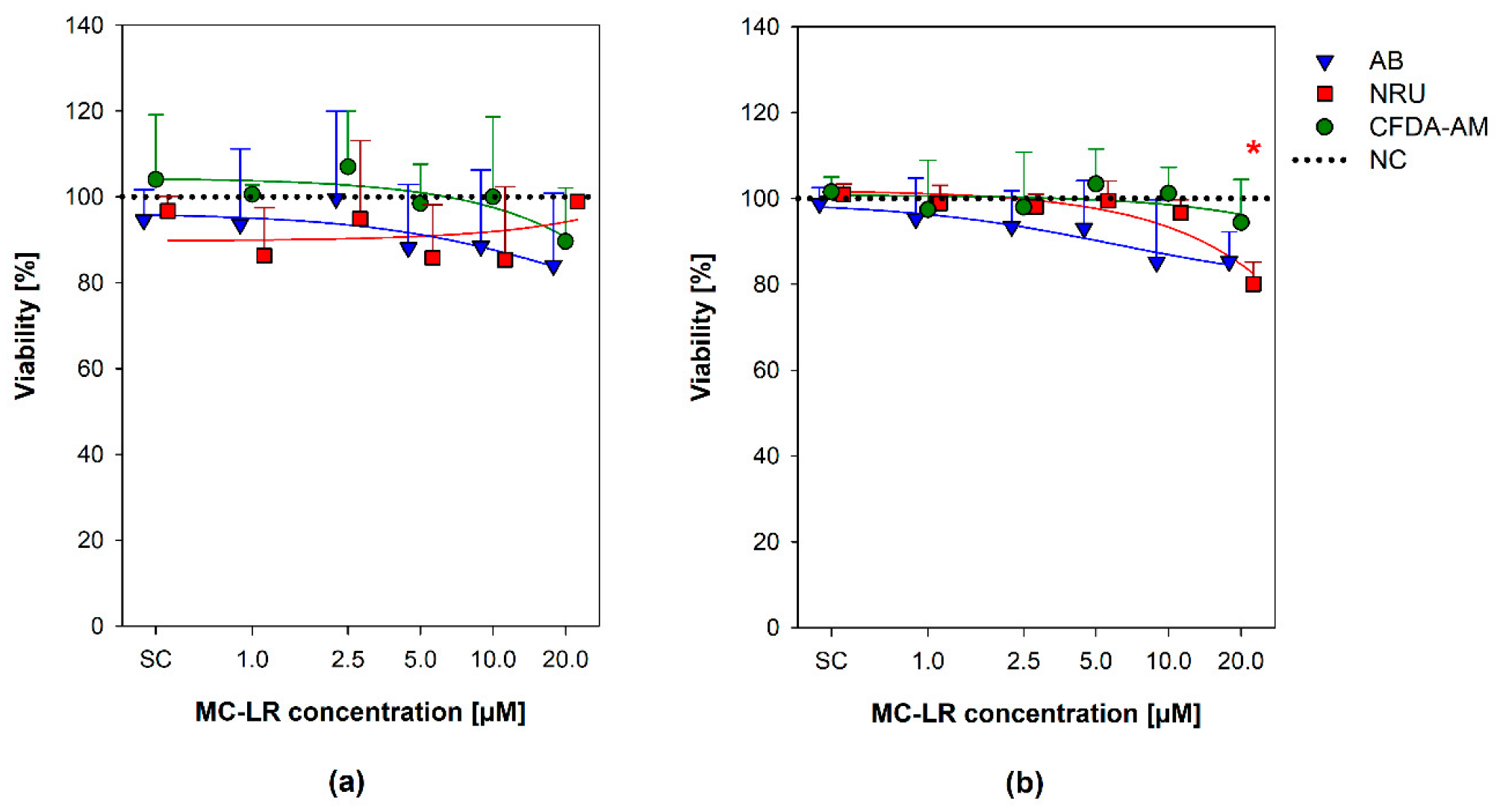 HBE1
16HBE14o-
Though taken up into bronchial cells, MCLR does not alter cell survival or MAP kinase signalling (data not shown).
Conclusions
Publications:
Kubickova, B, Laboha, P, Hildebrandt, J-P, Hilscherova, K, Babica, P: Effects of cylindrospermopsin on cultured immortalized human airway epithelial cells. Chemosphere 2020, 220(4), 620-628; https://doi.org/10.1016/j.chemosphere.2018.12.157 
Brozman, O, Kubickova, B, Babica, P, Laboha, P: Microcystin-LR Does Not Alter Cell Survival and Intracellular Signaling in Human Bronchial Epithelial Cells. Toxins 2020, 12(3), 165; https://doi.org/10.3390/toxins12030165
solvent
1 µM MCLR
solvent
1 µM MCLR
Stress, Inflammation, Apoptosis
1
8
24
48
NC
1
8
24
48 h
1
8
24
48
NC
1
8
24
48
60 kDa
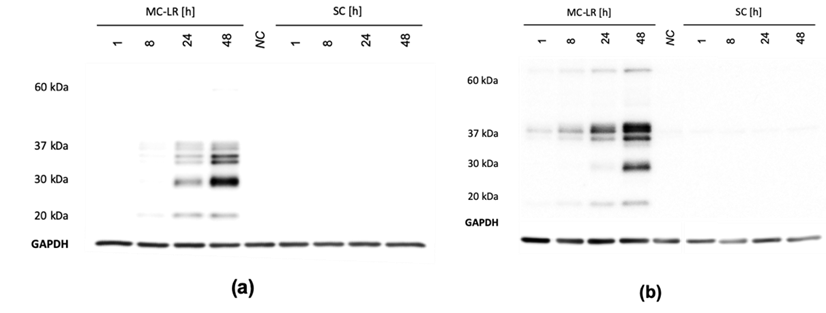 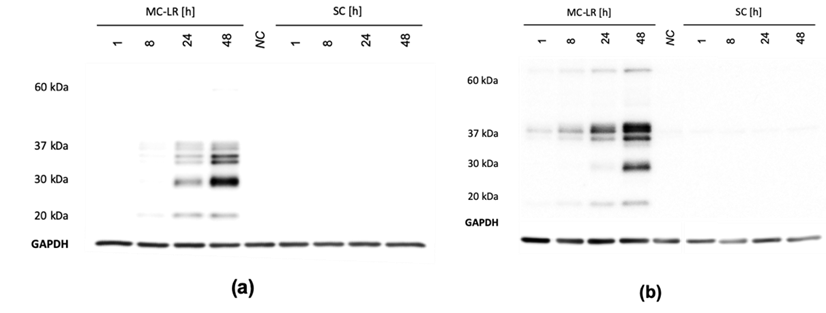 Western blot detection of MAPK ERK1/2 and p38 phosphorylation (P-) after exposure to 1 µM CYN. Distinct changes (increase) in phosphorylation after 24-48 h are highlighted with red  boxes. One representative blot of four experiments is shown.
37 kDa
30 kDa
20 kDa
GAPDH
HBE1
16HBE14o-
Effects on human airway epithelia assessed in vitro
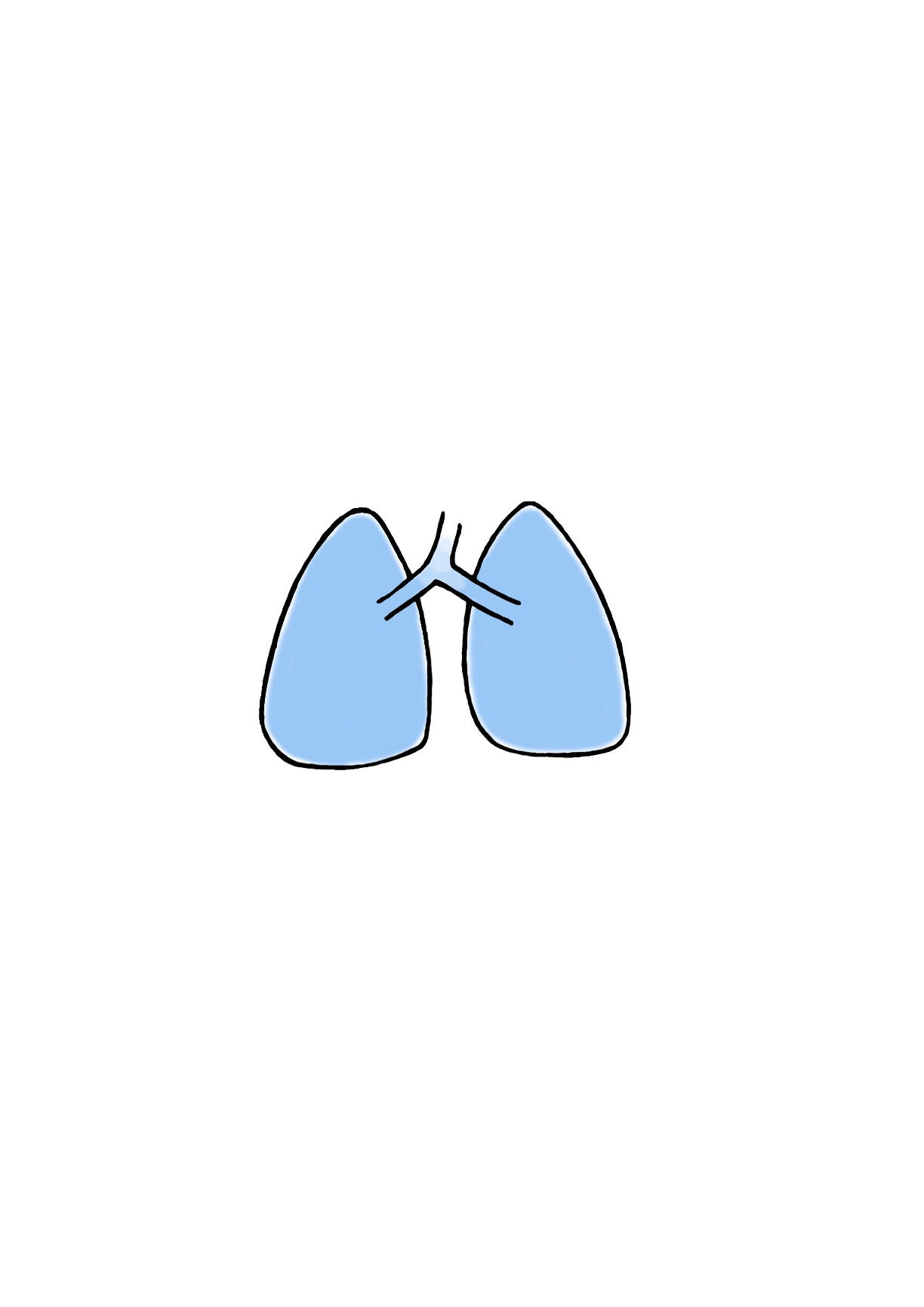 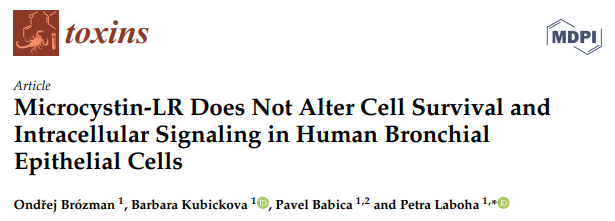 time [h]
0.05     1     2    8    24   48
1      8     24   48
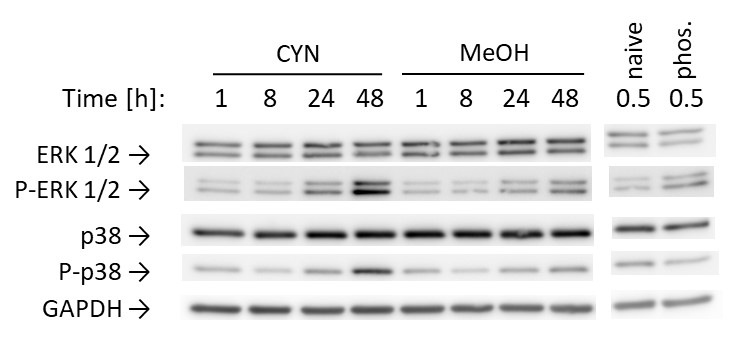 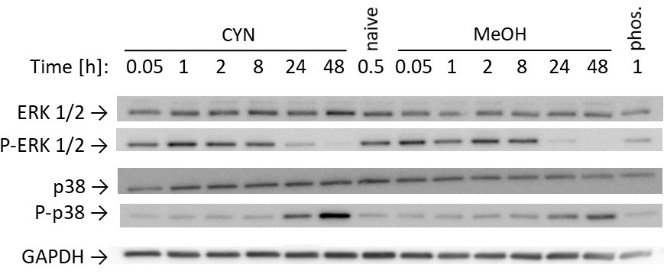 ERK 1/2
P-ERK 1/2
p38
P-p38
control
GAPDH
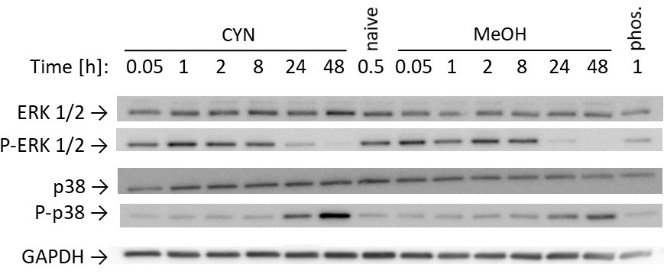 1 µM CYN
16HBE14o-
HBE1
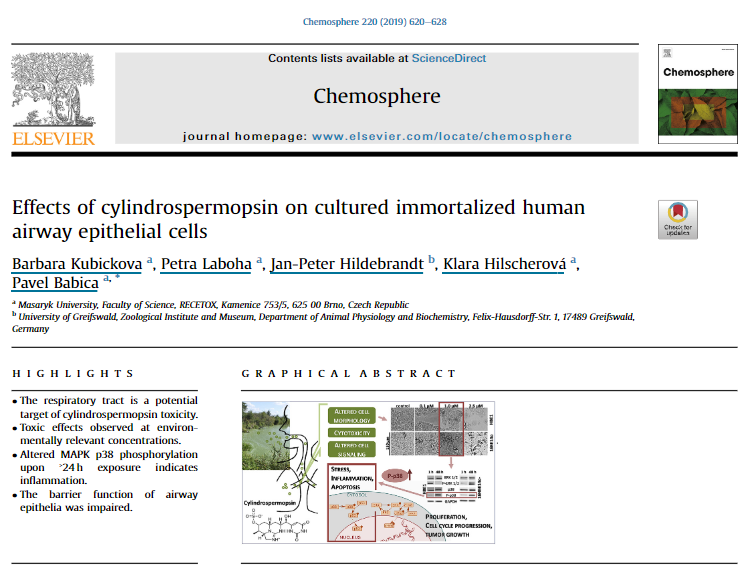 Back to results
Publications:
Kubickova, B, Laboha, P, Hildebrandt, J-P, Hilscherova, K, Babica, P: Effects of cylindrospermopsin on cultured immortalized human airway epithelial cells. Chemosphere 2020, 220(4), 620-628; https://doi.org/10.1016/j.chemosphere.2018.12.157 
Brozman, O, Kubickova, B, Babica, P, Laboha, P: Microcystin-LR Does Not Alter Cell Survival and Intracellular Signaling in Human Bronchial Epithelial Cells. Toxins 2020, 12(3), 165; https://doi.org/10.3390/toxins12030165
Western blot detection of MAPK ERK1/2 and p38 phosphorylation (P-) after exposure to 1 µM CYN. Distinct changes (increase) in phosphorylation after 24-48 h are highlighted with red  boxes. One representative blot of four experiments is shown.
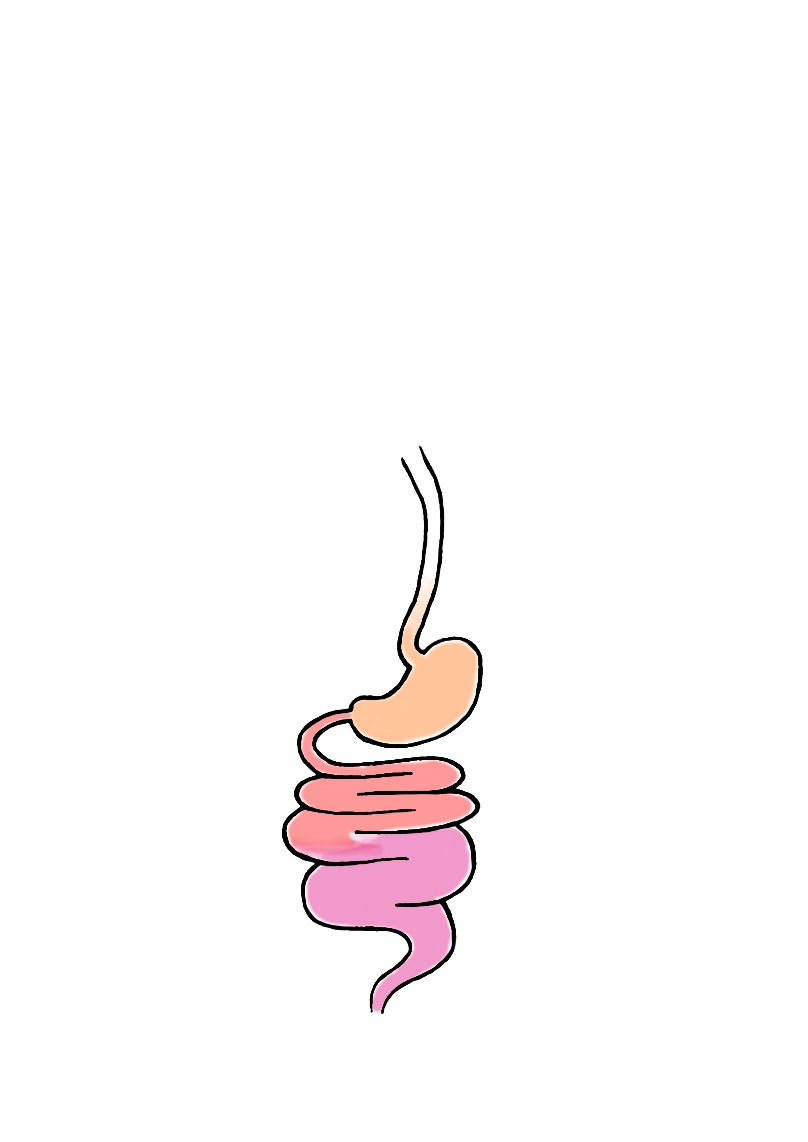 Gastrointestinal tract & mucosal immune system
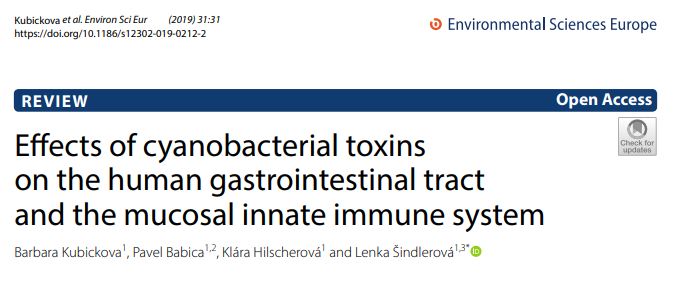 For cyanobacterial bloom-associated metabolites & toxins:
Oral exposure is the most relevant route
Gastrointestinal symptoms are the most frequently reported symtoms 
The gastrointestinal epithelia are the first to be overcome for systemic toxicity
Still, susceptibility of the gastrointestinal tract remains underinvestigated 
Examples are depicted below.
Data gaps
Lack of data regarding entero- and immunetoxicity, esp. For toxins other than MCs & CYN
Re-evaluation of CYN & MCs regarding their enterotoxicity
Complex natural mixtures of blooms cannot be evaluated on a single-toxin basis; mixture effects need to be accounted for
Microcystins (MCs)
Lesions of small intestine & surface erosion
Colonic DNA damage & increased apoptotic indices along the intestine
Neoplastic transformation → colon cancer
Impaired mucosal immunity
Secretion of pro-inflammatory cytokines (IL-6, IL-8) & oxidative stress (in vitro)
Cylindrospermopsin (CYN)
Stomach ulcers
Bleeding in stomach & small intestine
Impaired mucosal phagocytosis
Activation of macrophages
Decreased lymphocyte proliferation
Cyanobacterial Lipopolycaccharides (LPS)
Irritant to the gastrointestinal tract, other mucosa, & skin
Inflammatory properties vary from lethal toxicity (septic shock) to anti-inflammation (selective antagonist to eubacterial LPS)
Relevance towards gastrointestinal inflammation needs further investigation
Conclusions
Publication:
Kubickova, B, Babica, P, Hilscherova, K, Sindlerova, L: Effects of cyanobacterial toxins on the human gastrointestinal tract and the mucosal innate immune system. Environmental Sciences Europe 2019, 31; https://doi.org/10.1186/s12302-019-0212-2
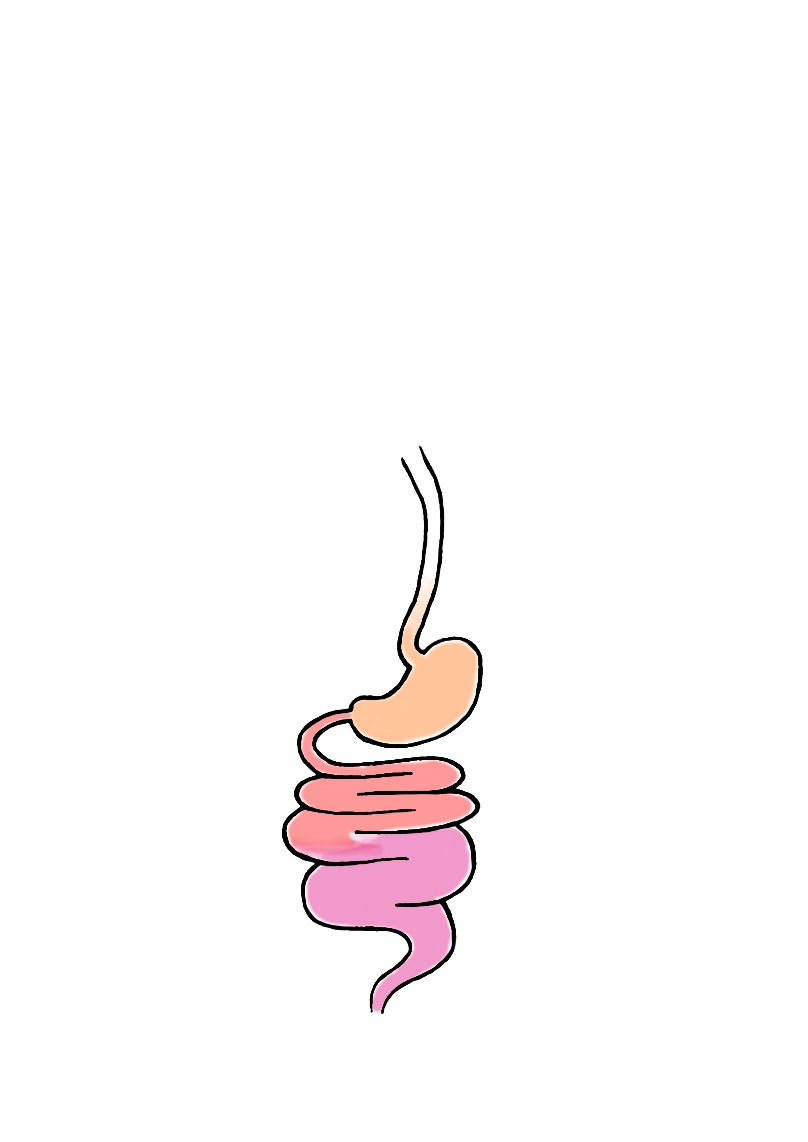 Gastrointestinal tract & mucosal immune system(completed)
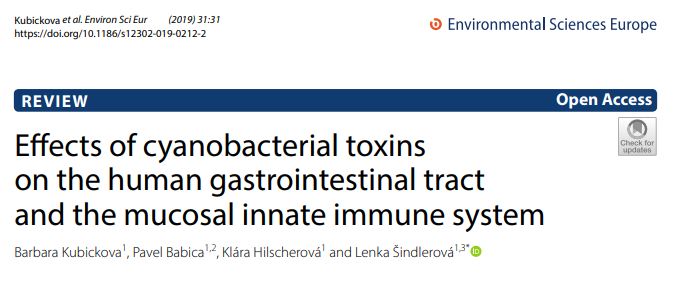 Data gaps
Lack of data regarding entero- and immunetoxicity, esp. For toxins other than MCs & CYN
Re-evaluation of CYN & MCs regarding their enterotoxicity
Complex natural mixtures of blooms cannot be evaluated on a single-toxin basis; mixture effects need to be accounted for
Back to Results
Publication:
Kubickova, B, Babica, P, Hilscherova, K, Sindlerova, L: Effects of cyanobacterial toxins on the human gastrointestinal tract and the mucosal innate immune system. Environmental Sciences Europe 2019, 31; https://doi.org/10.1186/s12302-019-0212-2
(Developmental) Neurotoxicity, retinoid signalling, & endocrine disruption
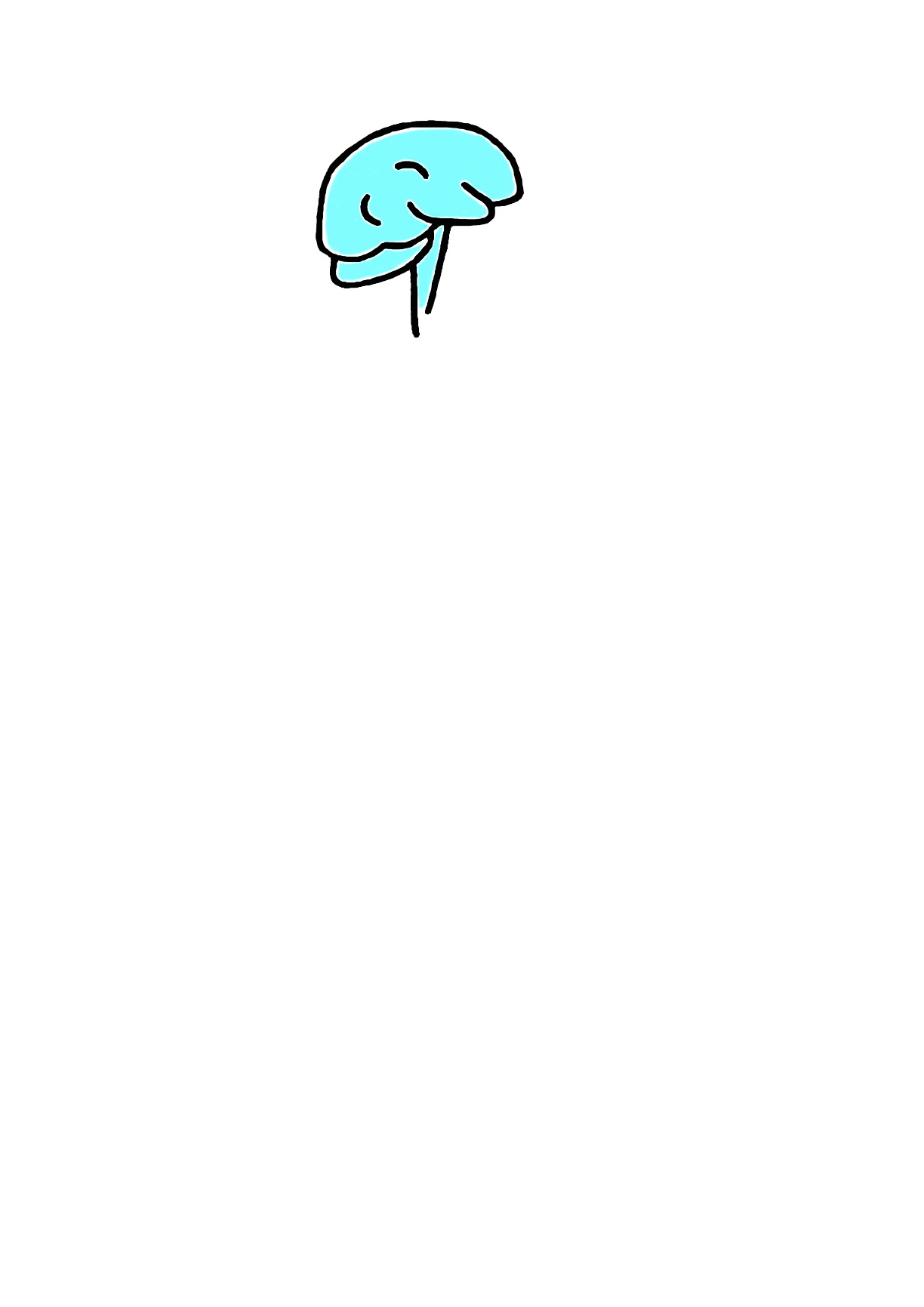 14
22
0
7
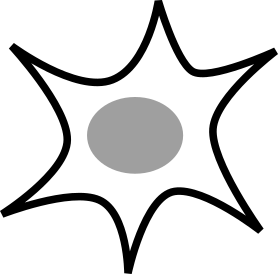 days in vitro (DIV)(in pink: sampling days)
All-trans retinoic acid
Non-differentiated(+bFGF)
Differentiated(+BDNF/GDNF)
Solvent Control(0.004% MeOH)
40 nM
200 nM
1000 nM
Universal hetero-dimerization partner
Nucleus
Tubulin βIII
Synaptophysin
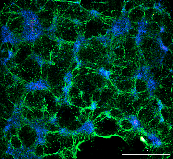 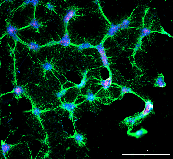 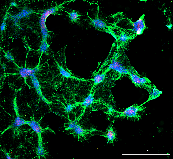 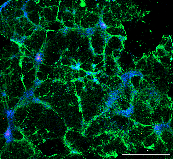 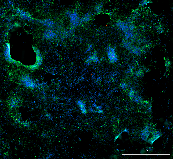 ?
Neurons + glia
Human Neural Stem Cells (hNSC)
Nucleus
Nestin
Tyrosin hydroxylase
neural differentiation (4 days attachment + 18 days exposure)
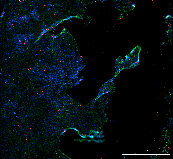 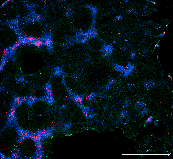 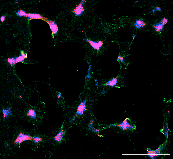 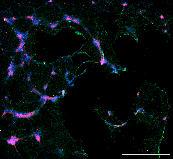 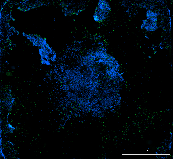 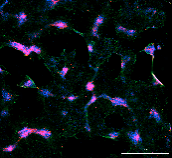 RXR
Acute Toxicity (96 h)
Dose-dependend decrease in network formation!
Biomarker expression (DIV22)RA decreases the maturation of neurons within the therapeutic window of RA.
?
(Data not shown)
Objectives:
Model validation for human (developmental) neurotoxicity testing
Single compound & mixture toxicity assessment
Exposure to RA decreases the degree of network patterning in the differentiating culture.
While therapeutic concentrations (1 µM atRA) diminish the degree of structure to almost non-differentiated conditions, physiological (i.e. non-teratogenic in pregnant women) concentrations of 8 nM atRA (data not shown) show a pattern comparable to the solvent or growth factor-differentiated control.
Molecular crosstalk via RXR:
The fact, that RXR is the universal heterodimerization partner for all Type-II nuclear receptors allows for molecular crosstalk. This has been proven e.g. for thyroid hormone receptor (TR): (co-)exposure to retinoids augments the thyroid hormone-related response in the Xenopus eleutheroembryo assay (OECD TG 248, 2019) and retinoids alter TR response in vitro (Paul-Friedman et al., 2019. DOI: 10.1289/EHP5314).
Endocrine disruption potential:
Besides the designated retinoid receptors (RAR & RXR), the synthesizing enzymes (alcohol, retinol and, crucially, retinal dehydrogenases) and metabolizing enzymes (i.e. cytochrome P450 monooxygenase family 26) are critical for regulating the correct spatio-temporal distribution of active retinoids.
Additionally, environmental pollutants like organotin compounds, flame retardants (e.g. PBDE), and dioxins have been reported to interfere with retinoid signalling (review in preparation).
Network patterning decreased by RA
Physiological serum levels of RA in pregnant women: ≈ 8 nM
Therapeutic RA serum levels: up to 1 µM (treatment for acne or cancer)

Biomarkers altered upon 18 d  retinoic acid (RA) exposure (DIV22):(preliminary results)
RA exposure does not alter the baseline population of neural stem cells beyond unexposed levels
RA dose-dependently decrease neural maturation (MAP2), particularly into the dopaminergic lineage (TH) within the therapeutic range of retinoic acid, while inducing these processes at physiological levels
High concentrations (1 µM) of RA abolish differentiation into astroglial cells (GFAP)
?
?
Conclusions
Anticipated publications:
Kubickova, B, Ramwell, C, Hilscherova, K, Jacobs, MN: Developing risk assessment approaches of unregulated Endocrine Active Substances in surface waters: retinoids as a European case  study. (under preparation, expected autumn 2020)
Kubickova, B, Martinkova, S, Bohaciakova, D, Hilscherova, K: Naturally occurring retinoids alter differentiation of human Neural Stem Cells in vitro. (under preparation, expected summer 2020 )
Neural differentiation
After 4 d of attachment cells were exposed for 18 d to:(medium exchange every 3 d; in neutral medium if not stated differently)
8-1000 nM all-trans retinoic acid 
Solvent control: 0.004 % methanol in neutral medium
Endpoints: Immunocytochemistry and western blot for biomarkers of neural differentiation
Samples were collected at DIV4 and DIV13 for western blot and qPCR analysis and DIV22 for western blot, qPCR, and immunocytochemistry.
Medium variants
Neutral medium (naive): 0.5x ZellShield, 1x GlutaMax, 1x MEM non-essential amino acids, 0.5x N2 supplement, 0.5x B-27 supplement. All manufactured by Gibco and added to DMEM/F12 (1:1) medium.
NSC-medium (non-differentiated control): neutral medium + bFGF (20 ng/mL)
Differentiation medium: neutral med. + BDNF (20 ng/mL) + GDNF (20 ng/mL)
13
4
Retinoic acid (RA) signalling interference
Permissive heterodimers
Response to dietary lipids (e.g. fatty acids, steroids) and xenobiotics
Non-permissive heterodimers
Primary function: hormone receptors
FXR
LXR
RARs
PPAR
TR
CAR
PXR
VDR
…
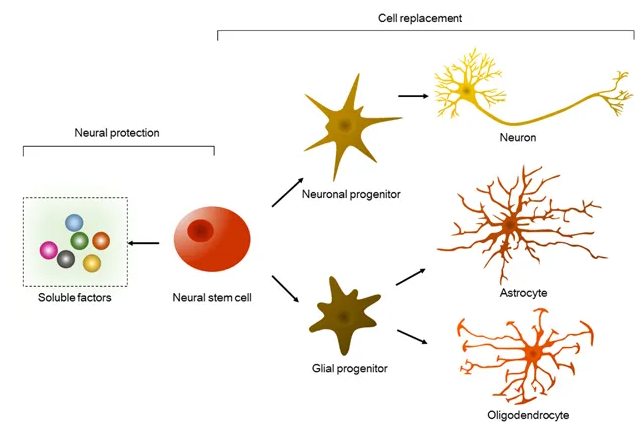 Solvent control
differentiated
atRA 1000 nM
atRA 200 nM
DIV5 non diff
atRA 40 nM
non diff
naive
atRA 8 nM
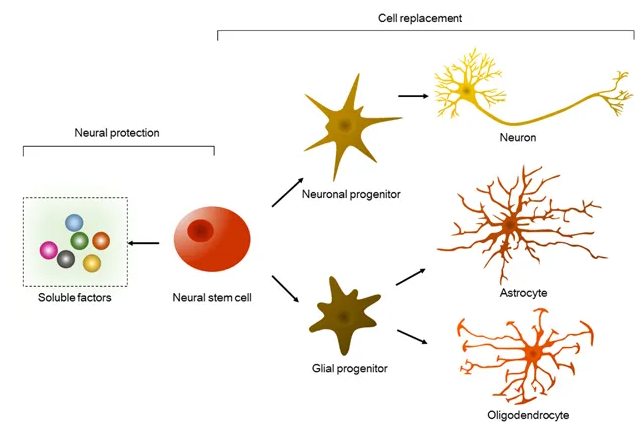 Committed neurons
Tuj1
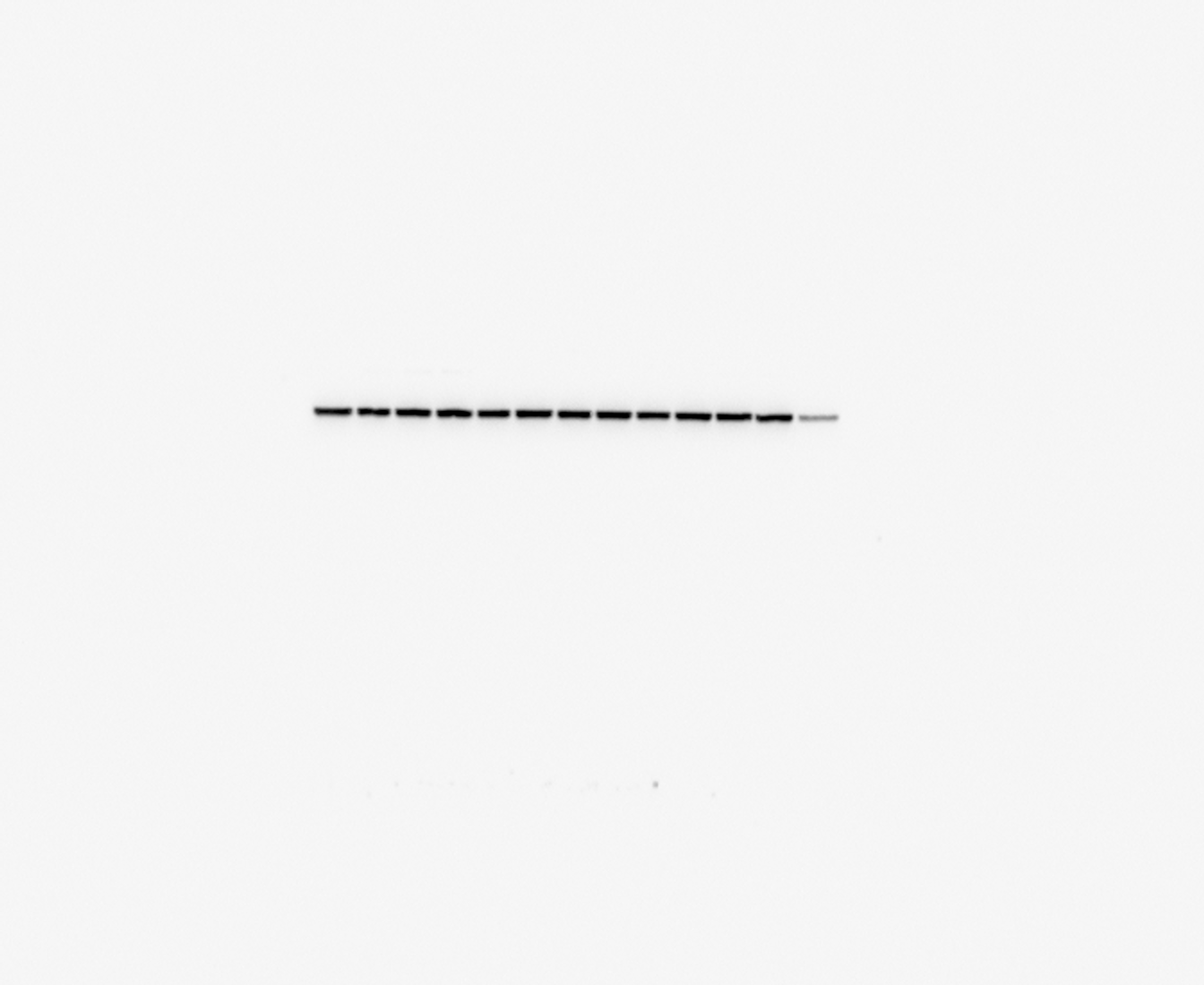 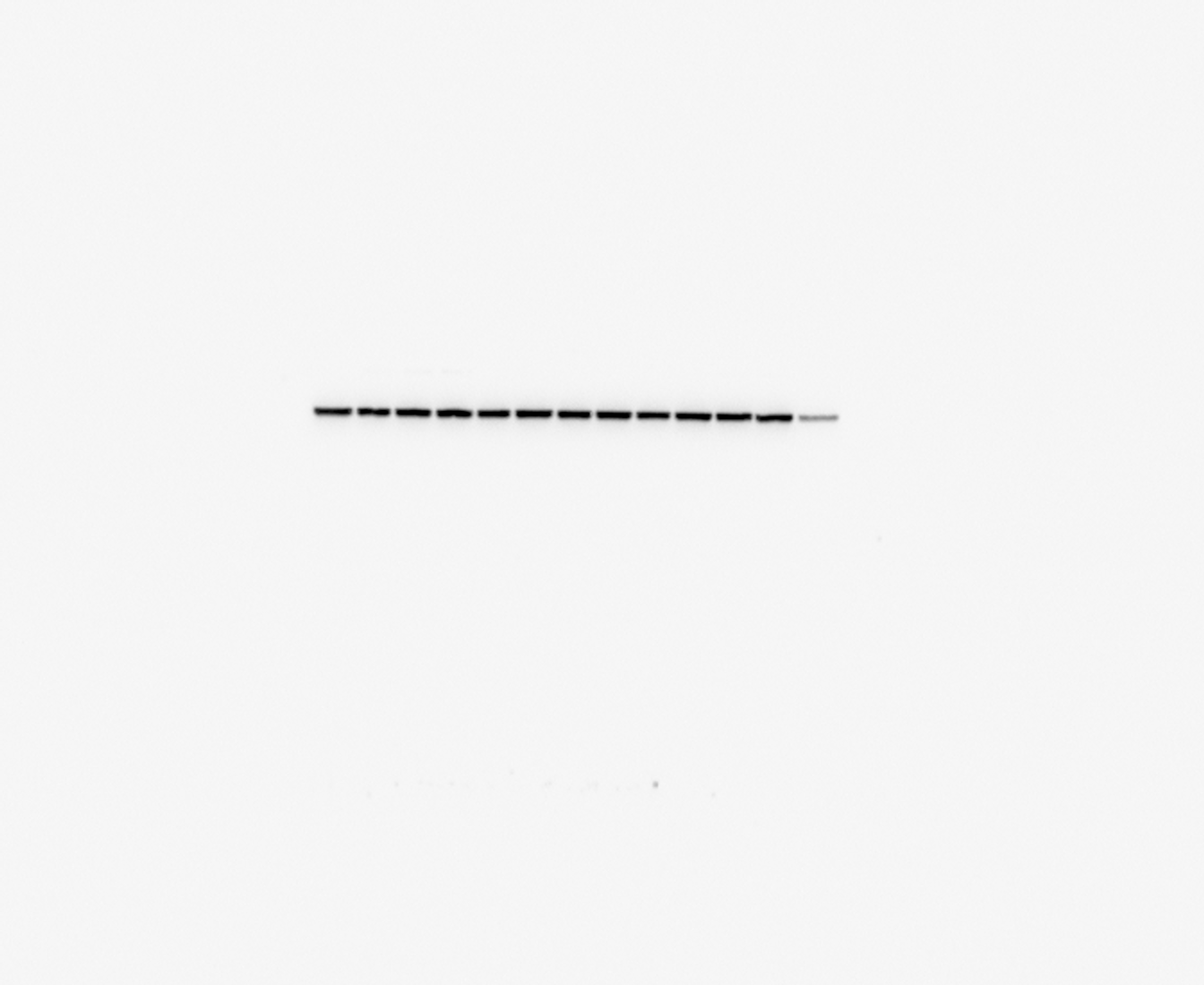 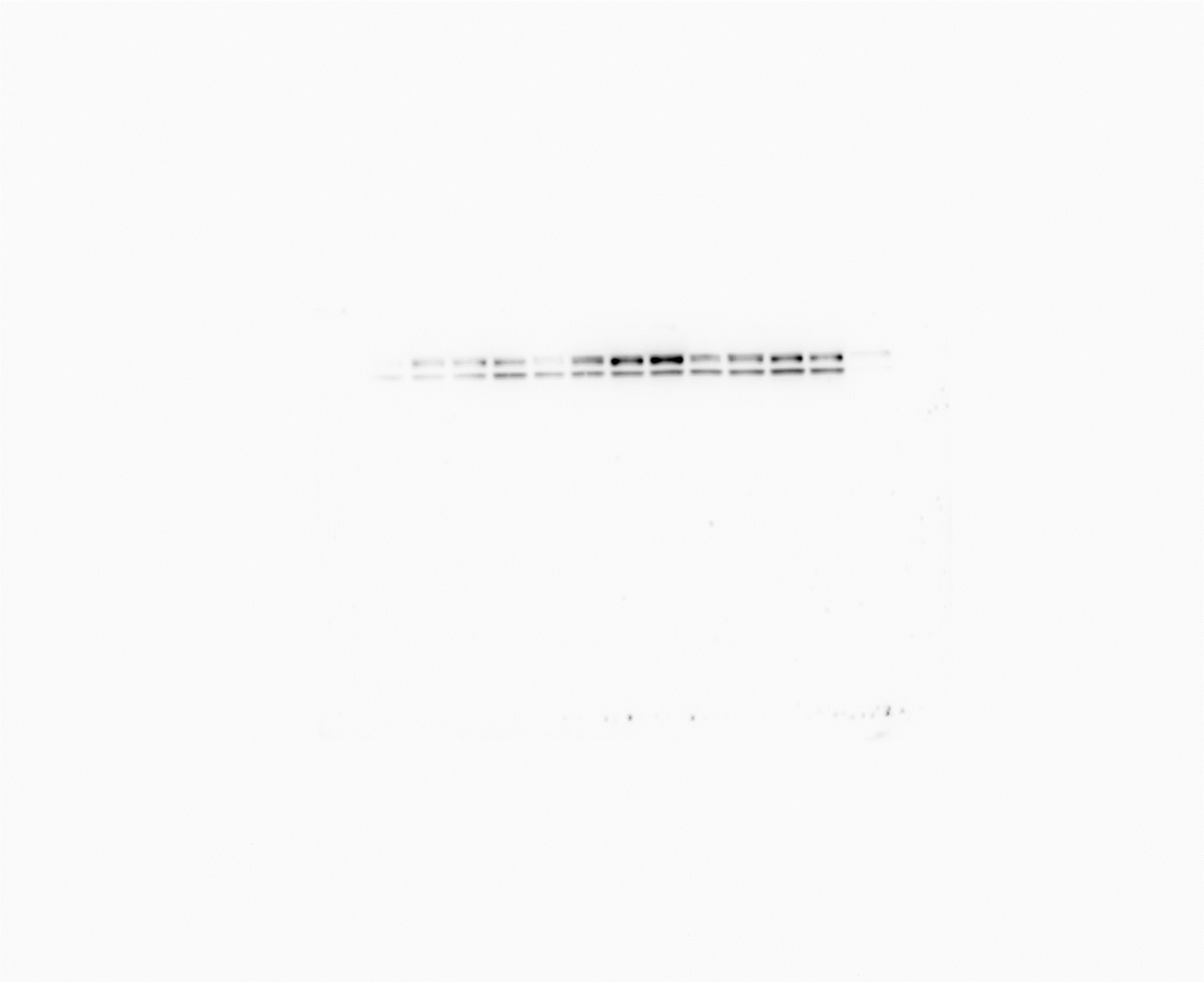 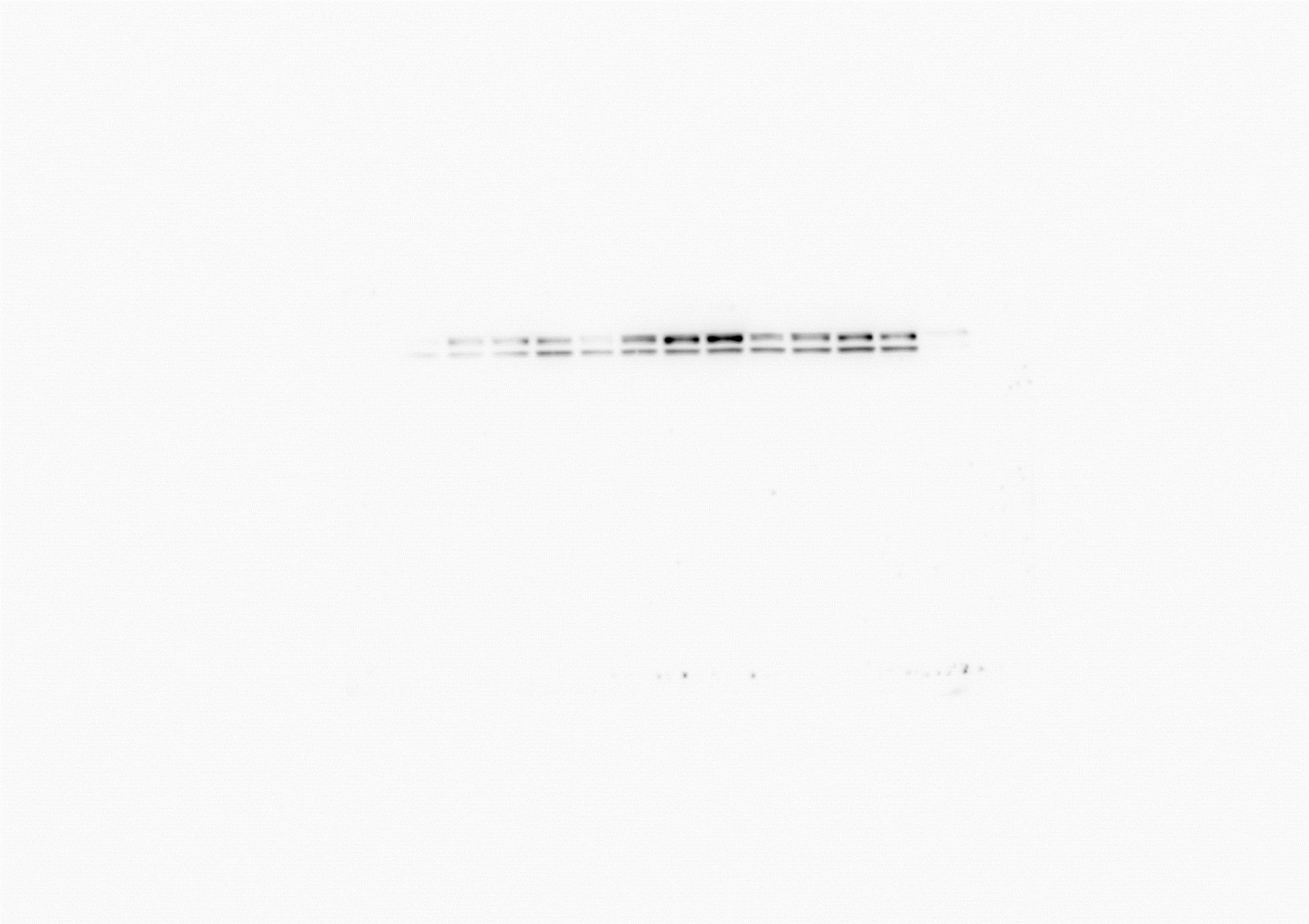 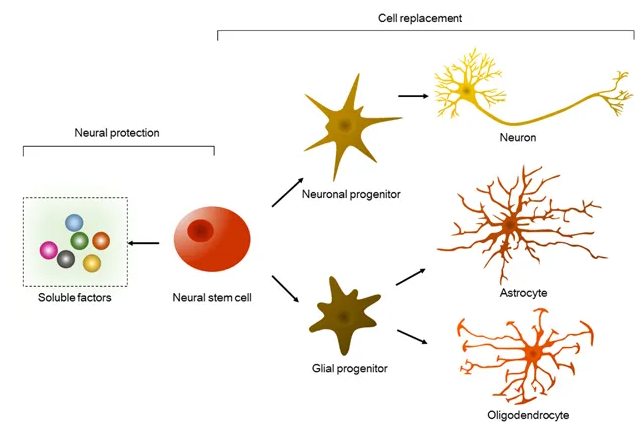 Mature neurons
MAP2
Allows for molecular crosstalk to other signalling pathways!(e.g. thyroid signalling)
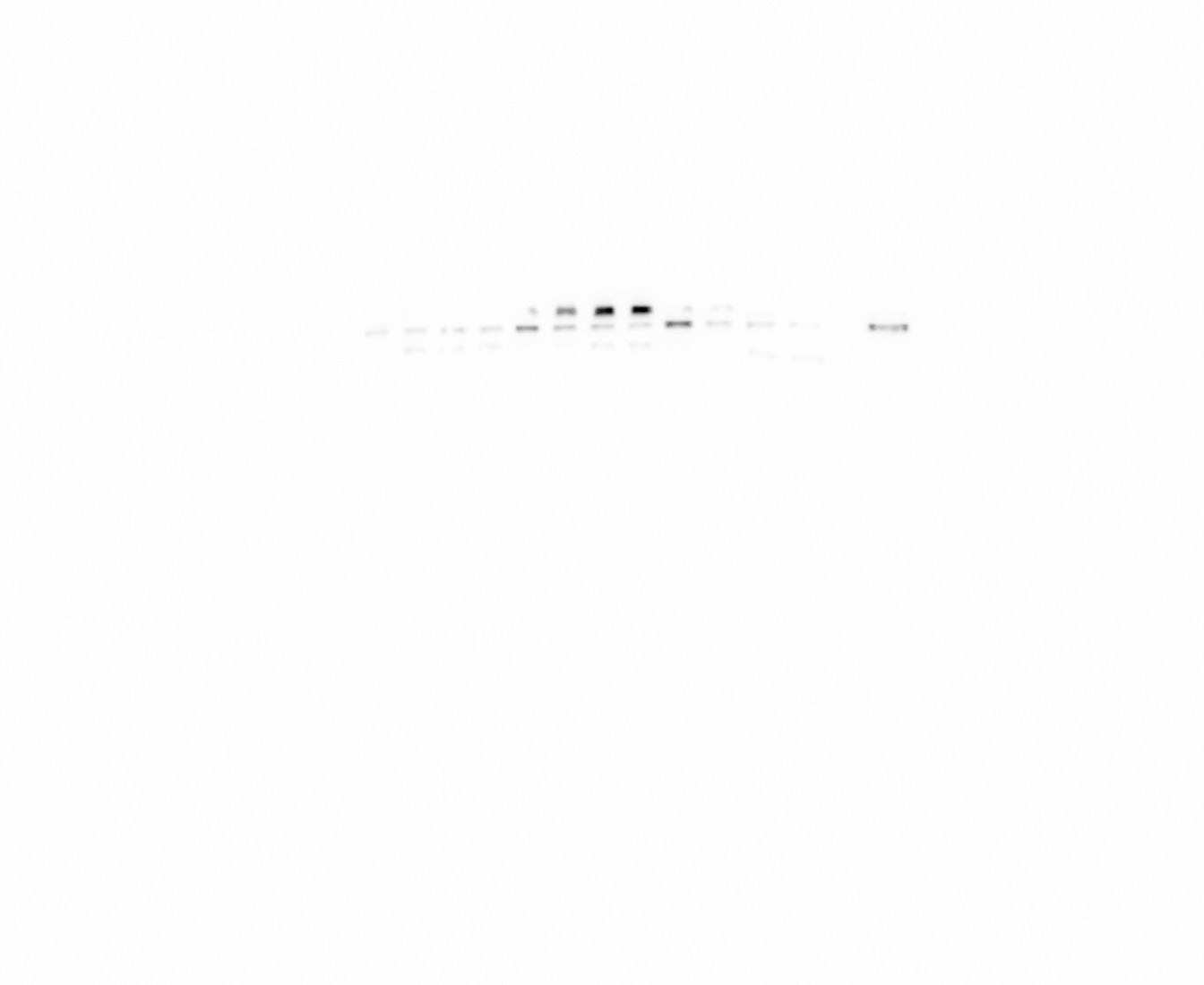 TH
Dopaminergic neurons
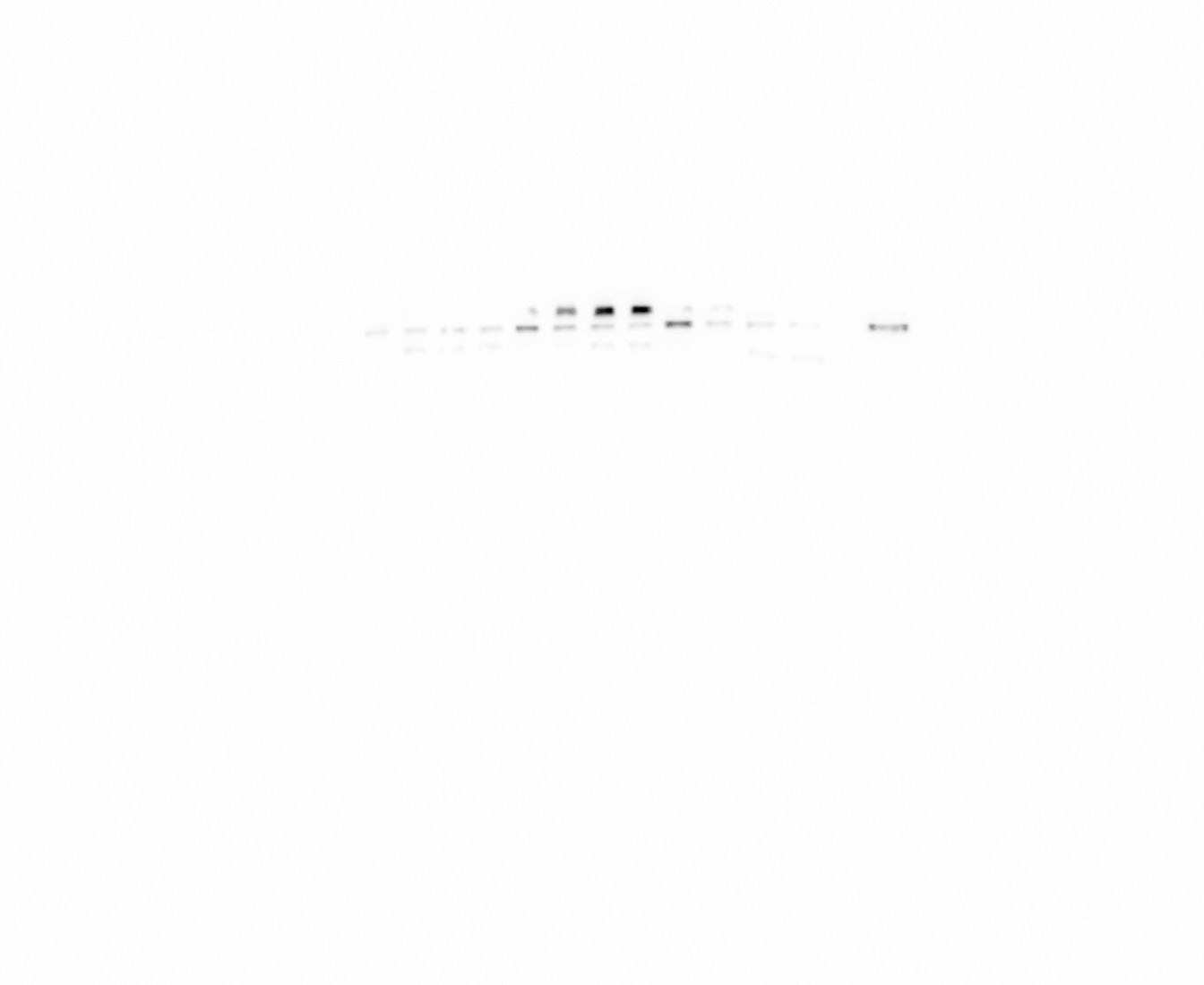 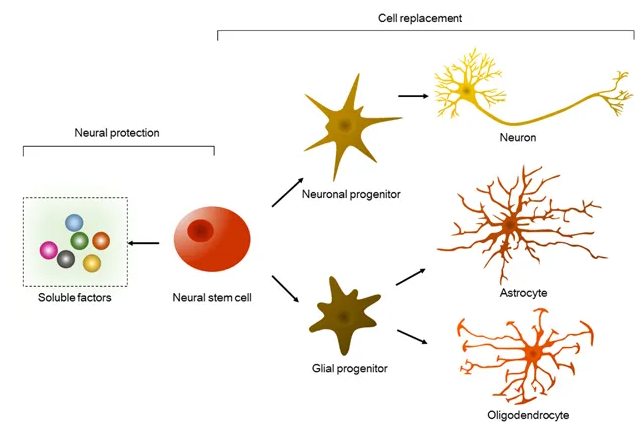 (Astro)glial cells
GFAP
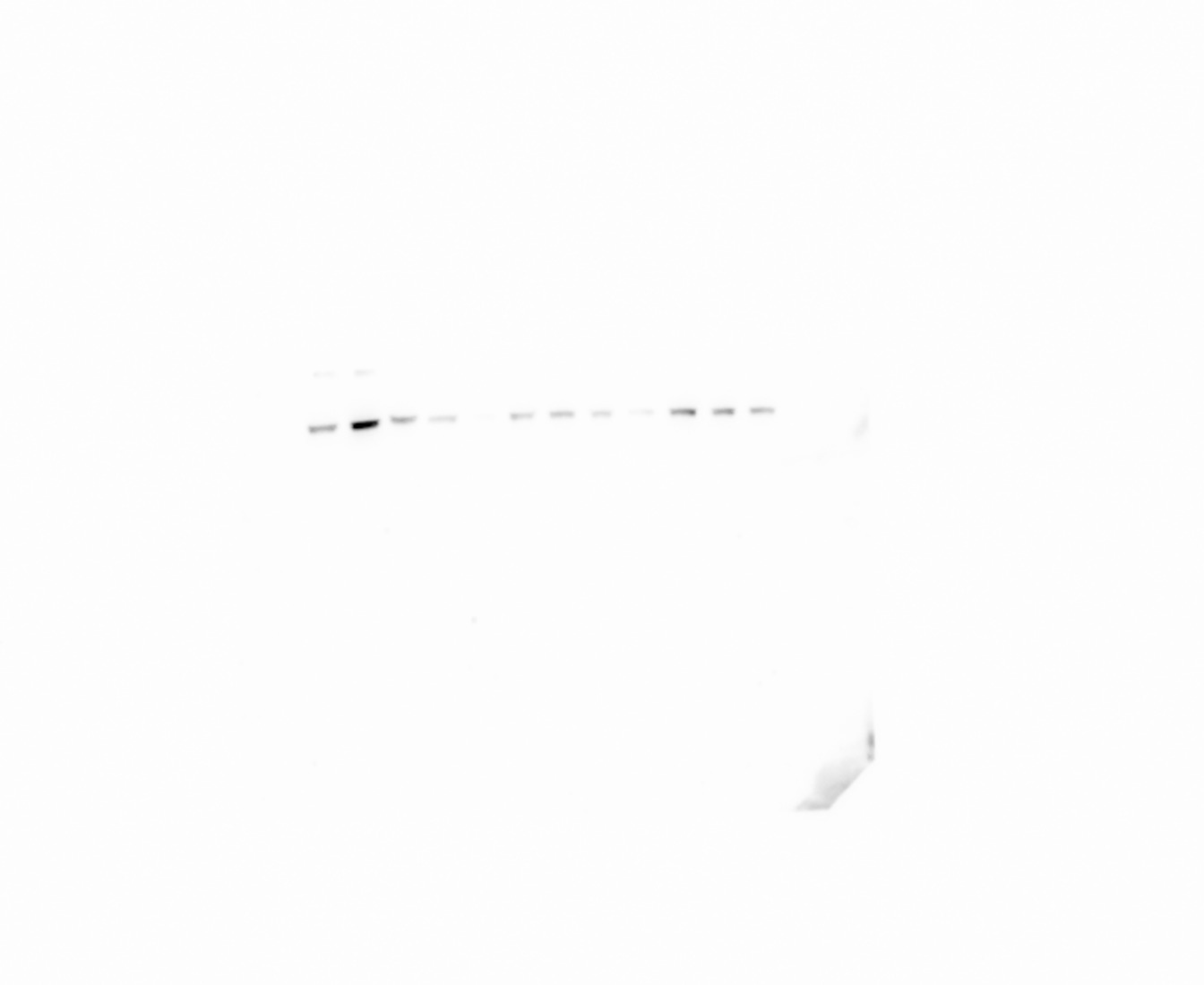 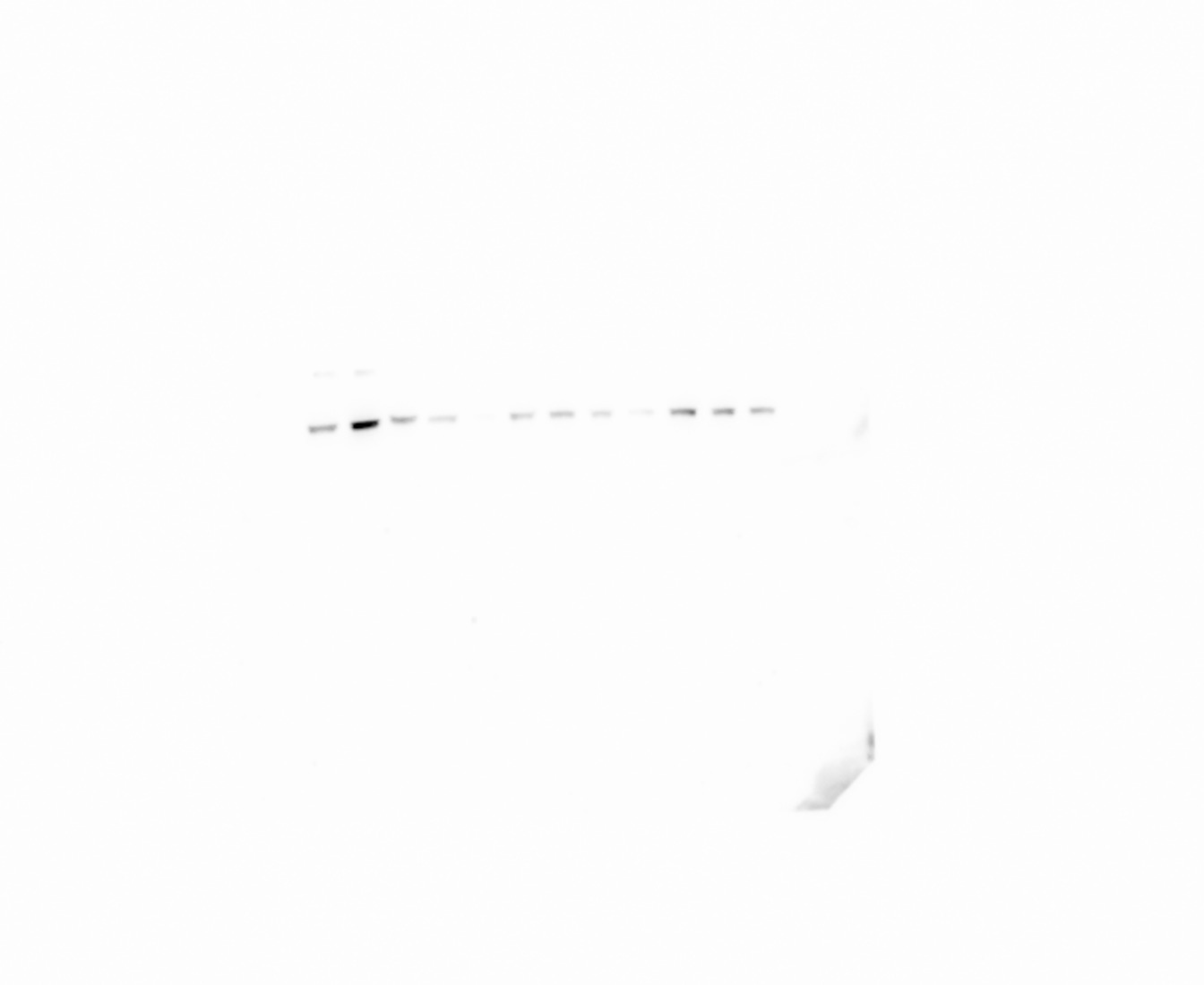 nestin
Neural stem cells
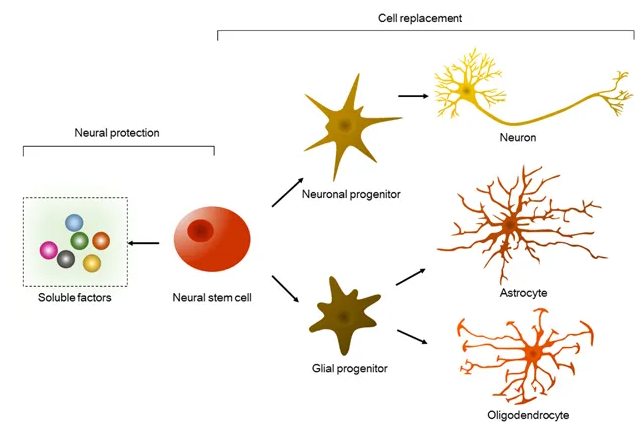 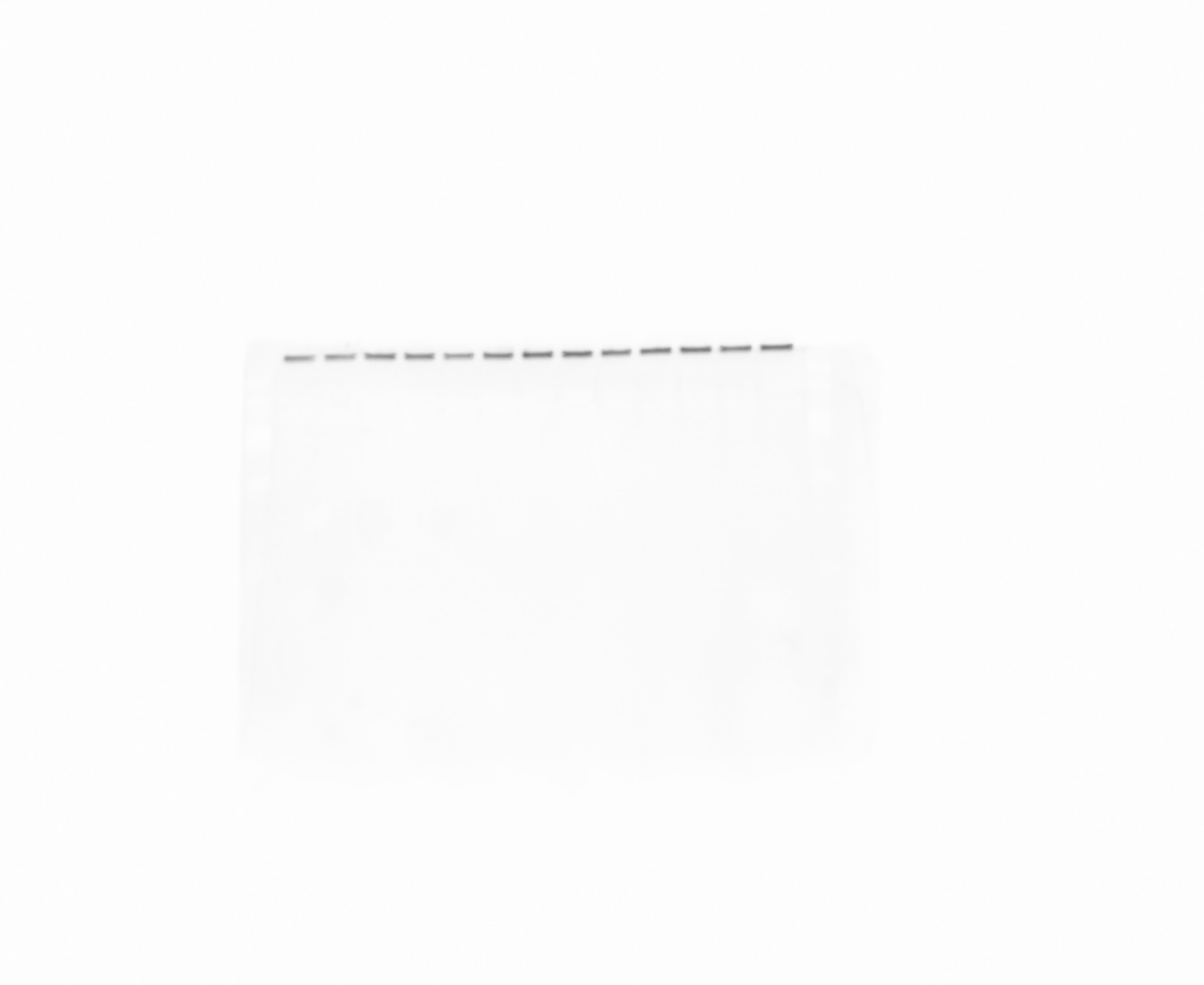 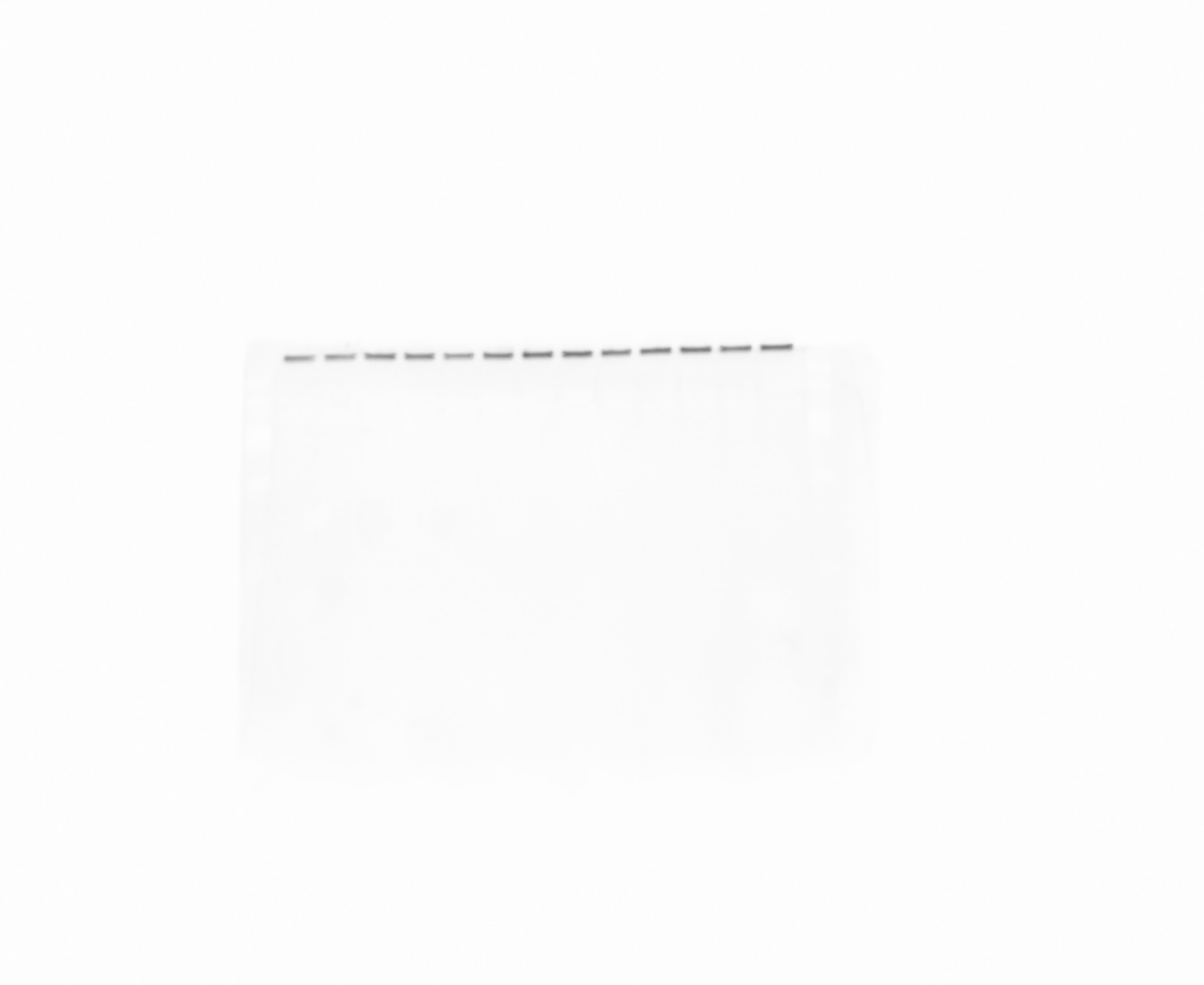 β-actin
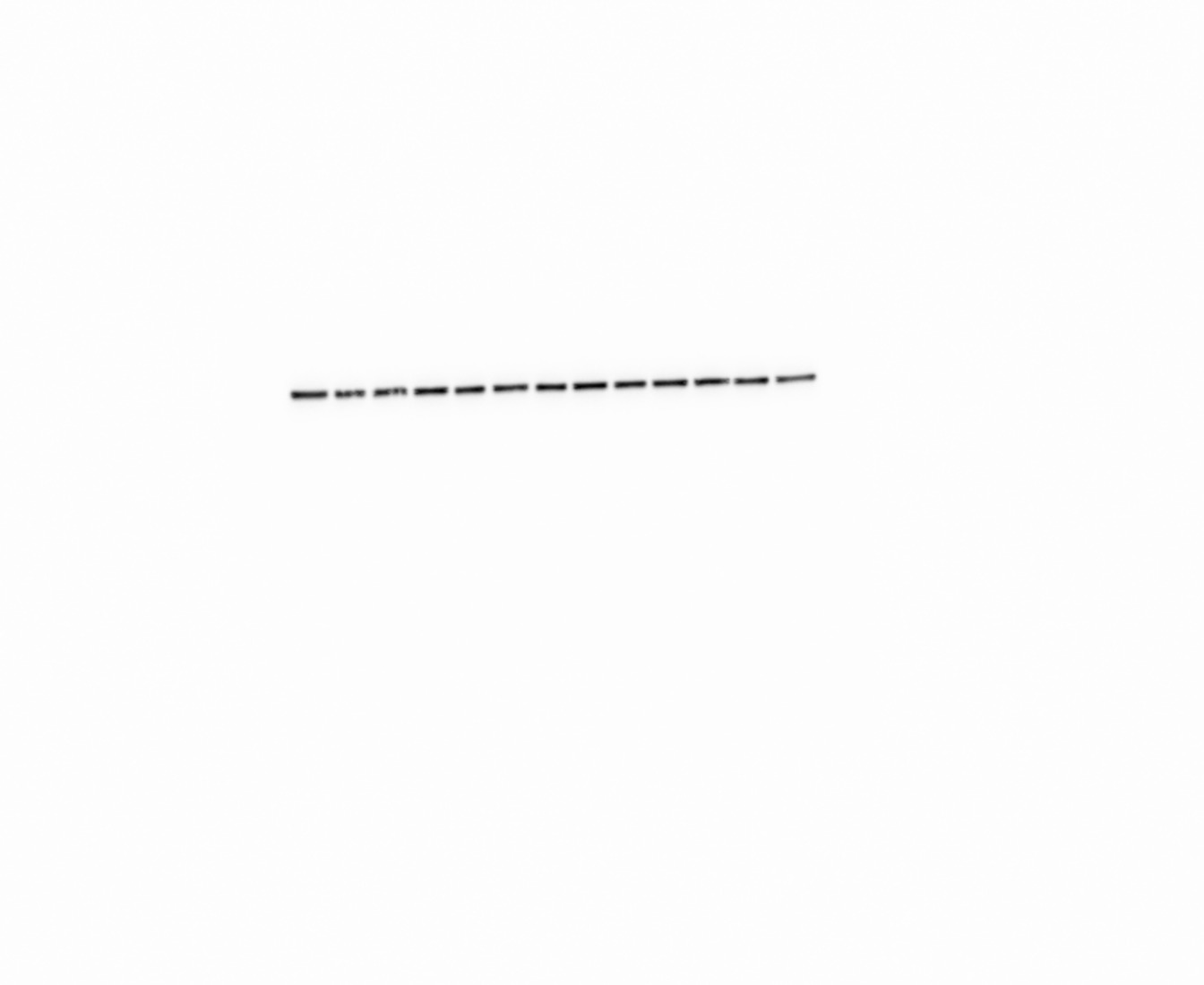 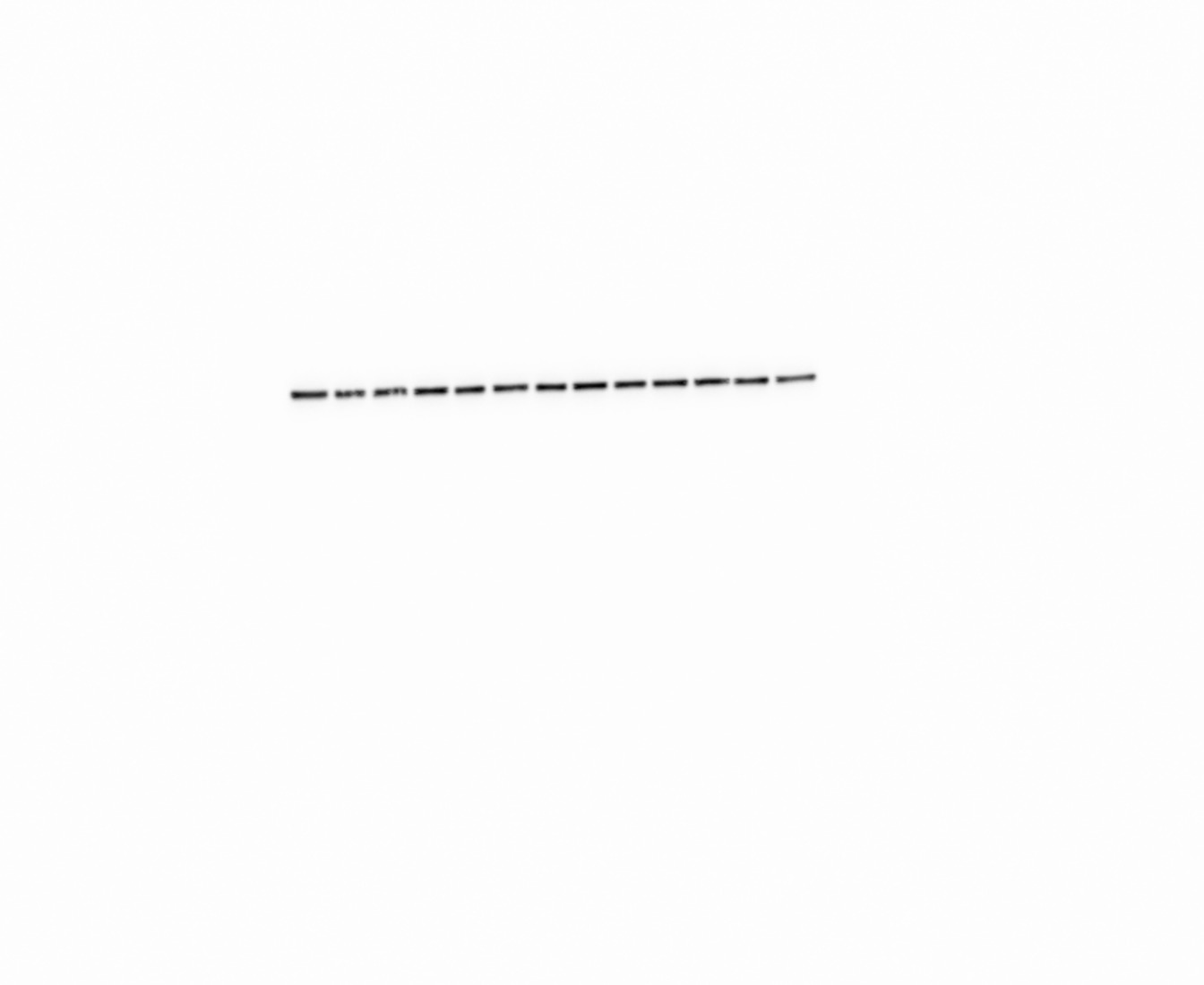 (Developmental) Neurotoxicity, retinoid signalling, & endocrine disruption(in progress)
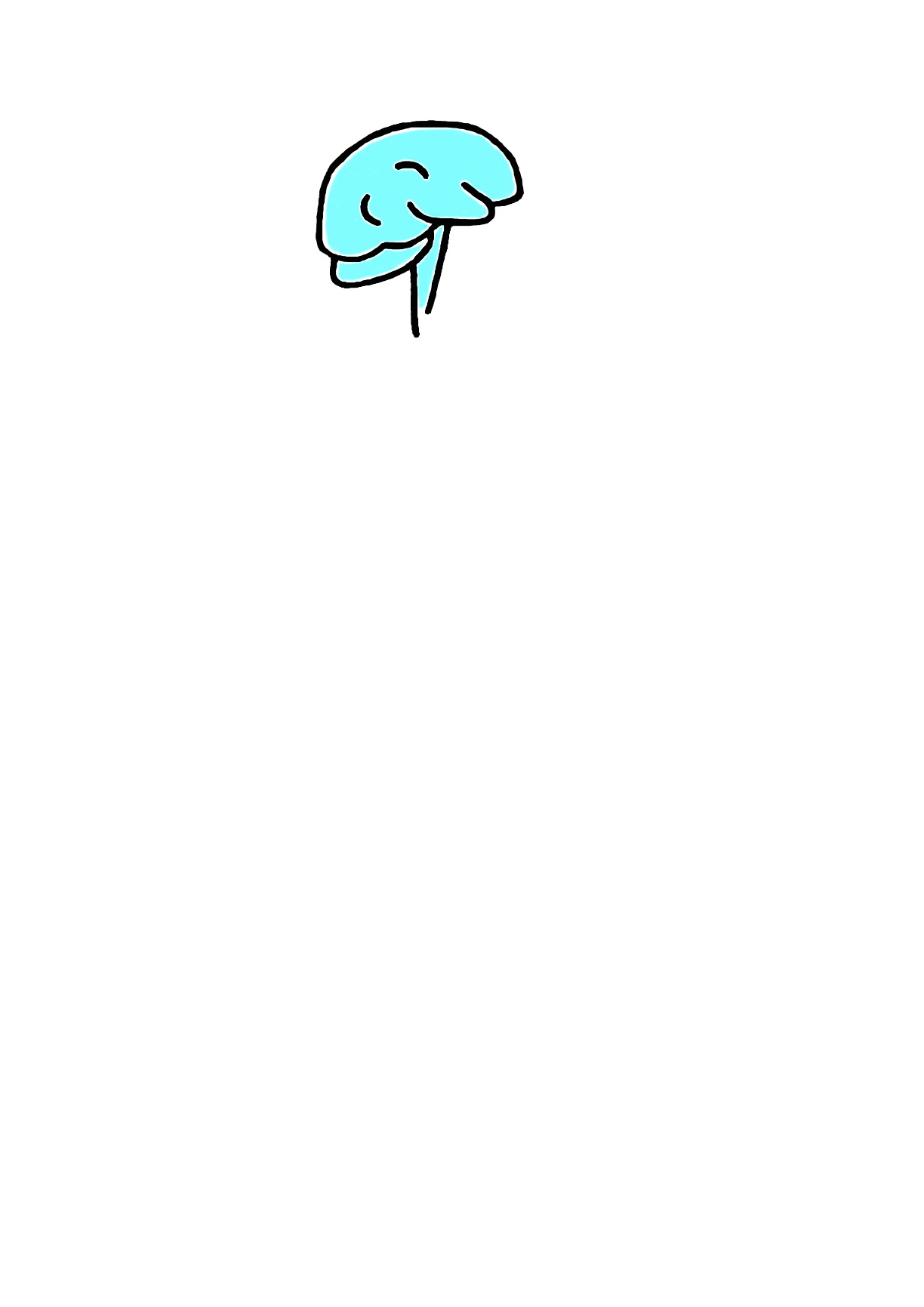 Back to Results
Anticipated publications:
Kubickova, B, Ramwell, C, Hilscherova, K, Jacobs, MN: Developing risk assessment approaches of unregulated Endocrine Active Substances in surface waters: retinoids as a European case  study. (under preparation, expected autumn 2020)
Kubickova, B, Martinkova, S, Bohaciakova, D, Hilscherova, K: Naturally occurring retinoids alter differentiation of human Neural Stem Cells in vitro. (under preparation, expected summer 2020 )
Conclusions
Thesis expected autumn 2020